Муниципальное дошкольное образовательное учреждение «Детский сад компенсирующего вида № 1»
Патриотическое   воспитание     
  дошкольников


















Подготовила : 
старший воспитатель 
Карякина Н.А.
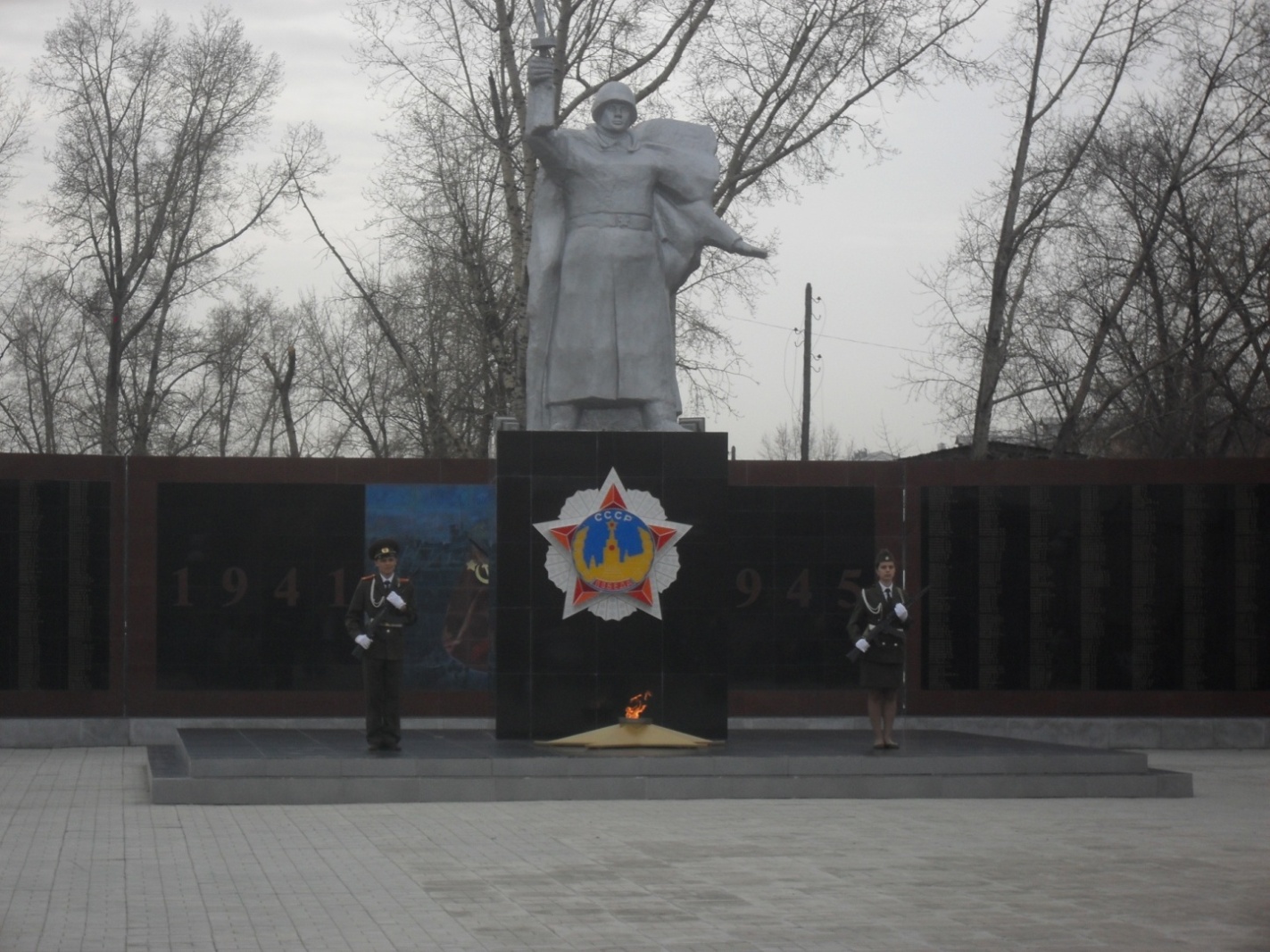 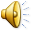 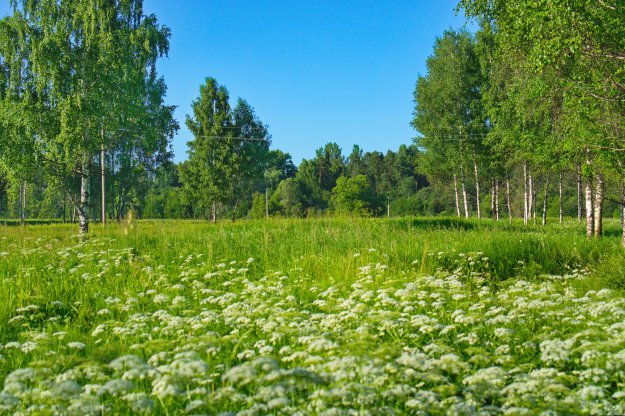 Россия  
    Родина моя милая,Отчизна моя любимая...Славное у тебя прошлое,Светлое впереди и хорошее!Имя полное кротостиЯ произношу с гордостью!!!

(А. Денисов )
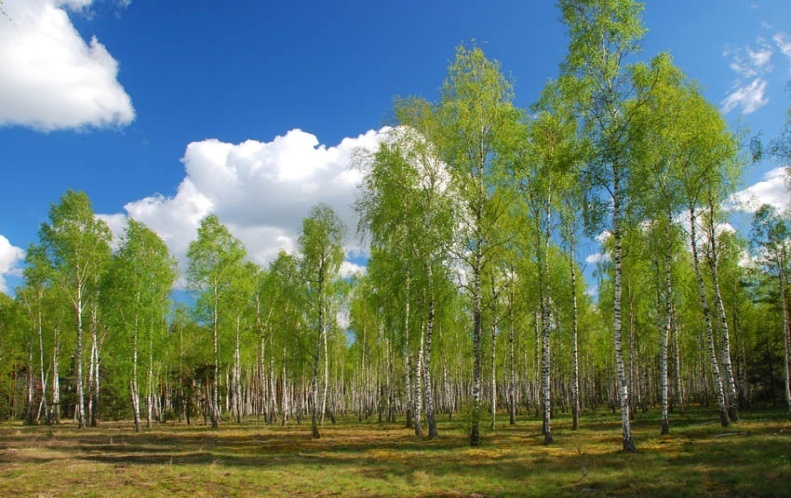 В соответствии с примерной общеобразовательной программой    
                                       «От рождения до школы»  Под редакцией Н. Е. Вераксы.
                                        Патриотическое воспитание дошкольников представлено в                 
                                        Образовательной области  « Социально –коммуникативное  развитие» 
                                            основные цели задачи
                                           Ребенок в семье и сообществе, патриотическое воспитание. 
                                          Формирование образа Я, уважительного отношения и чувства         
 принадлежности к своей семье и к сообществу детей и взрослых в организации; формирование  
гендерной, семейной,  гражданской принадлежности; воспитание любви к Родине, гордости  за
ее достижения, патриотических чувств.
Воспитательные традиции Древней Руси насчитывают более двух тысяч лет.  Педагогическая мысль на Руси 10-13 веков выдвигает отдельную личность как цель воспитания, воспитание веры в победу, в непобедимость богатырей русских. Стержнем всего  российского воспитания является патриотизм. Патриотизм- любовь к Родине, к земле, где родился и вырос, гордость за исторические свершения народа.
Настоящий патриот учится на исторических ошибках своего народа, на недостатках его характера и культуры.
Духовный, творческий патриотизм надо прививать с раннего детства. Поэтому, не будучи патриотом сам, педагог не сможет и в ребенке пробудить чувство любви к родине.
В нашем детском саду решение программных задач  по патриотическому воспитанию реализуется через тематическое планирование
Тематические недели
- До свидания лето, здравствуй детский сад.
- Мой дом, мой город 
- Жемчужина  Сибири
- День защитника отечества 
- Знакомство с народной культурой и традицией
- Неделя доброты
- День космонавтики
- Земля – наш дом
- День победы
 	Патриотическое воспитание осуществляется в процессе образовательной деятельности и организации различных видов детской деятельности, осуществляемых в ходе режимных моментов, т.к. воспитывает в ребенке патриота вся его жизнь: в детском саду и дома, его взаимоотношения со взрослыми и сверстниками.
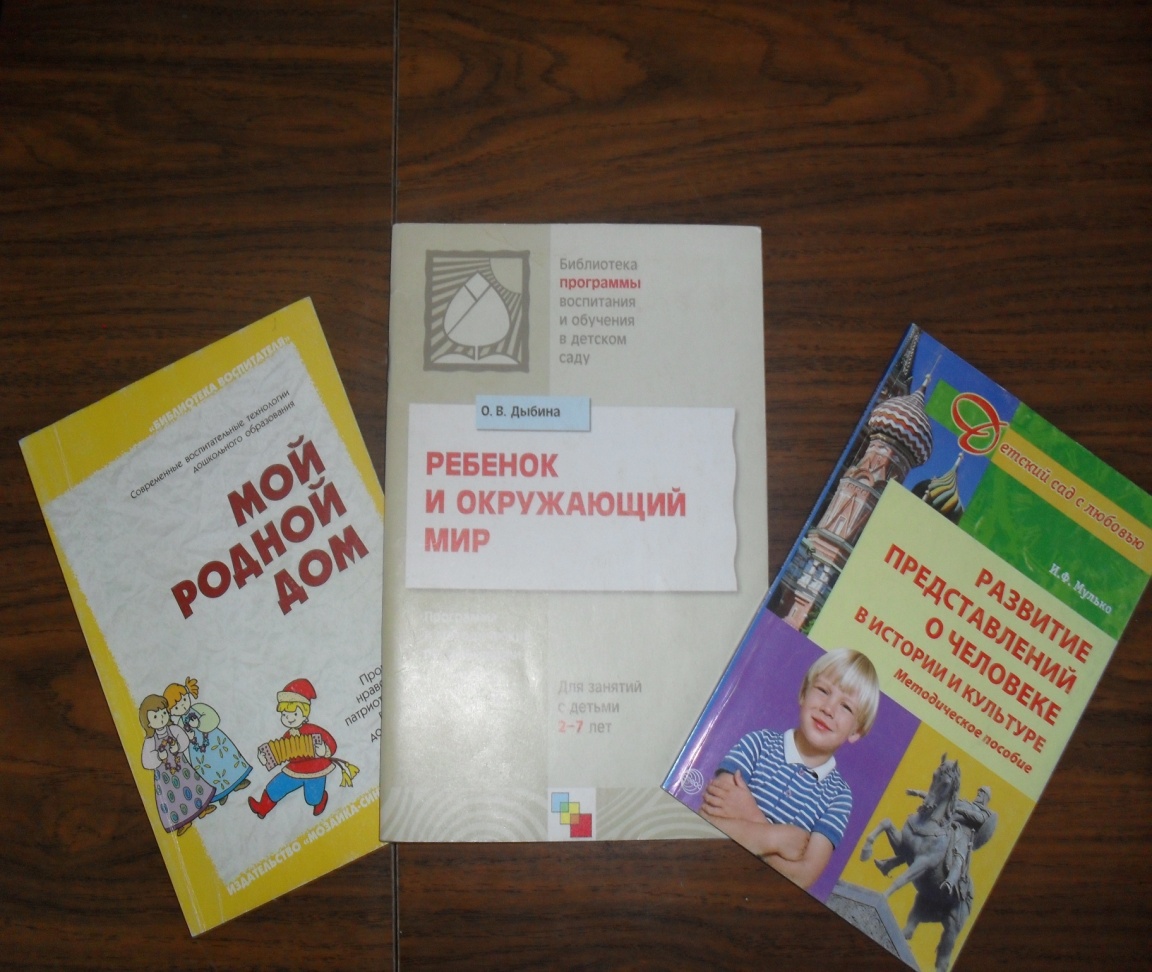 Н.А. Арапова – Пискарева
«Программа нравственно- патриотического воспитания дошкольников».- М.,2005.
О.В. Дыбина – «Ребенок и окружающий мир».-М., 2005. 
И.Ф.Мулько «Развитие представлений о человеке в истории культуре».- М.,2005.
СОЗДАНИЕ ОБРАЗОВАТЕЛЬНОГО ПРОСТРАНСТВА, СПОСОБСТВУЮЩЕГО ВОСПИТАНИЮ ЛЮБВИ К МАЛОЙ РОДИНЕ У ДОШКОЛЬНИКОВ
ОРГАНИЗАЦИЯ ПРЕДМЕТНО- ПРОСТРАНСТВЕННОЙ СРЕДЫ

Патриотический уголок
Уголок народного творчества
Уголок для родителей
Оформление помещений ДОУ (муз.зал, фойе)
СИСТЕМА ПЕДАГОГИЧЕСКОГО ВЗАИМОДЕЙСТВИЯ

Проведение праздников
Участие в мероприятиях на муниципальном уровне 
( шествие на день города, день победы)
Привлечение родителей к совместным мероприятиям
ПОВЫШЕНИЕ ПРОФЕССИАНАЛИЗМА ПЕДАГОГОВ

Консультации для педагогов
Семинары- практикумы
Педсоветы 
Разработка проектов
Участие в конкурсах
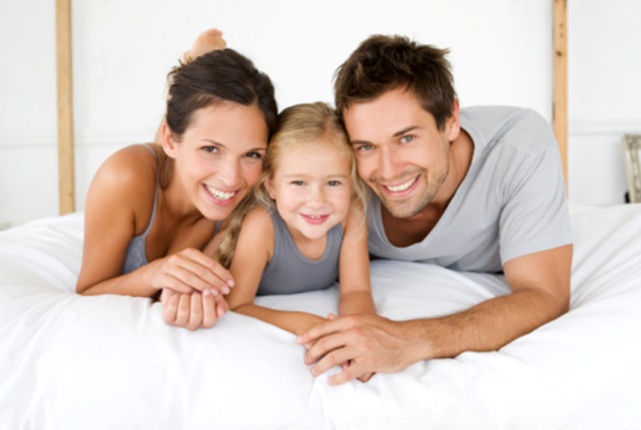 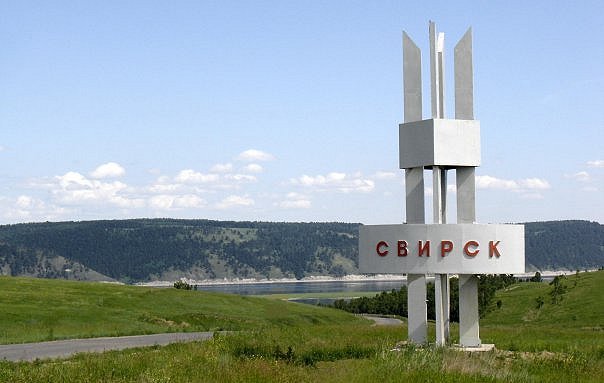 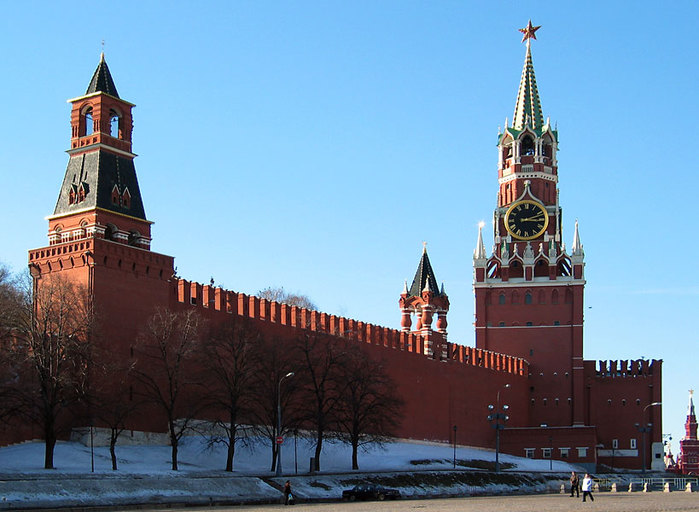 Работа по патриотическому воспитанию
Патриотические уголки в группах
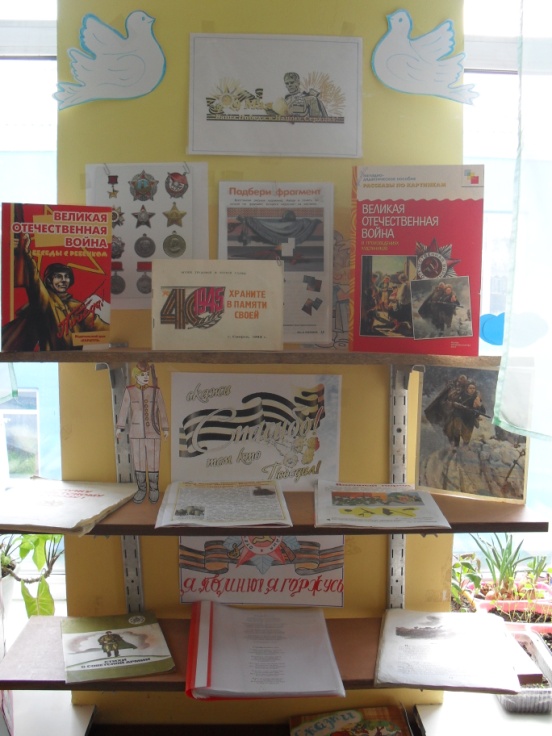 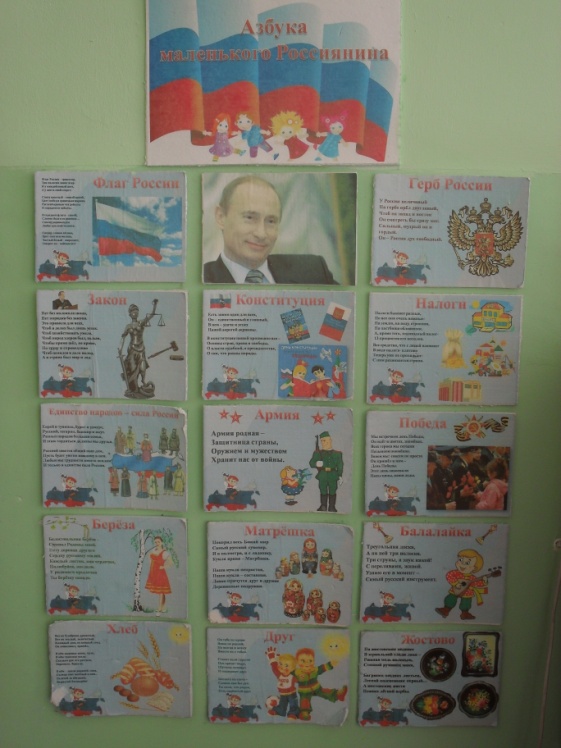 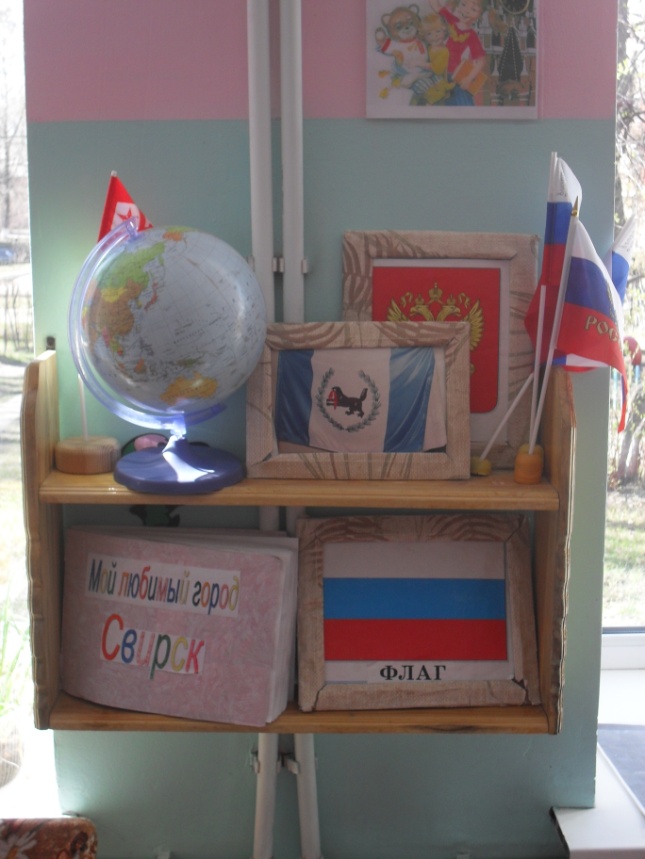 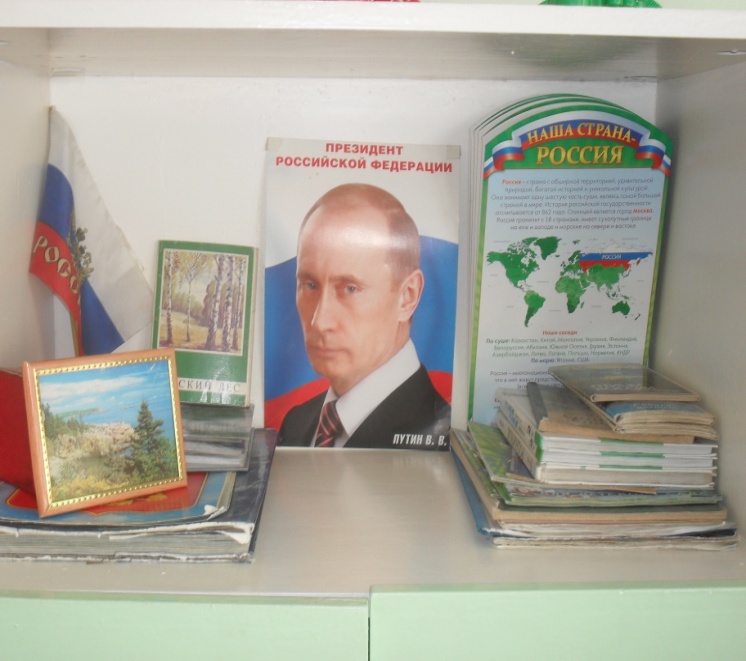 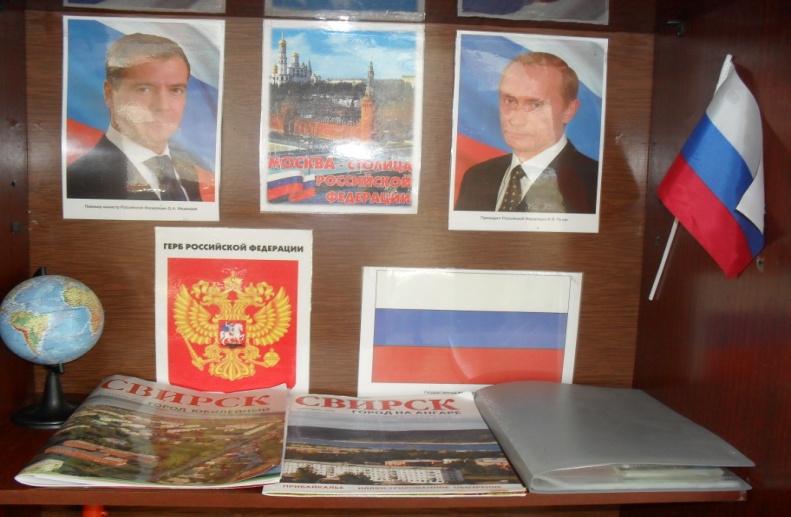 Оформление  групп и фойе сада к Дню Победы
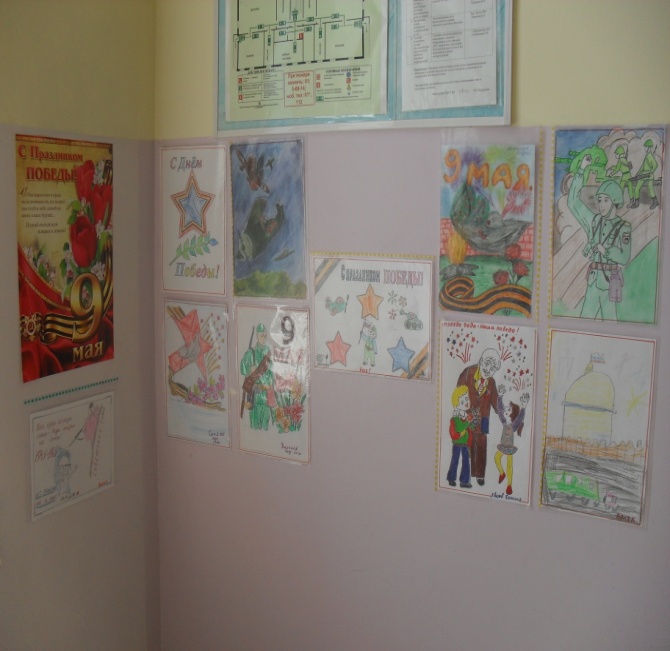 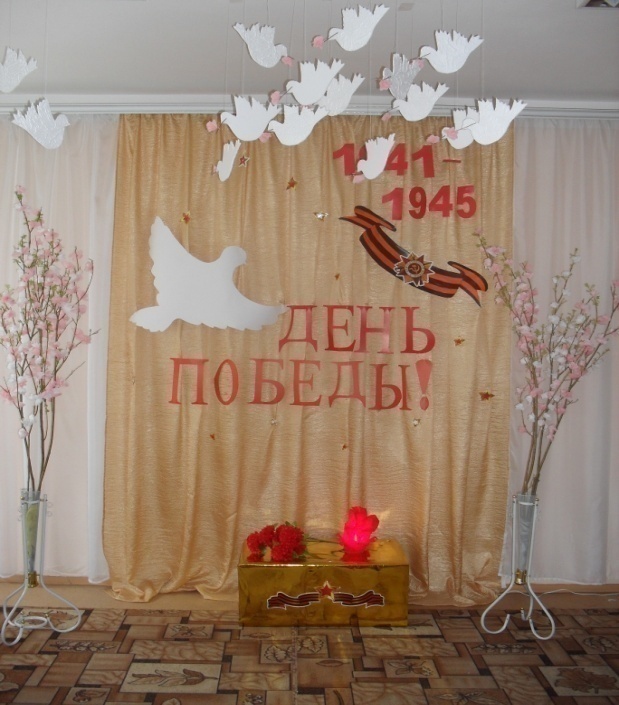 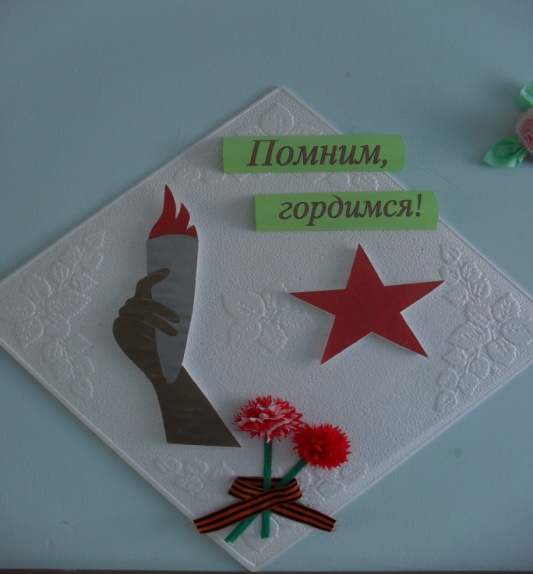 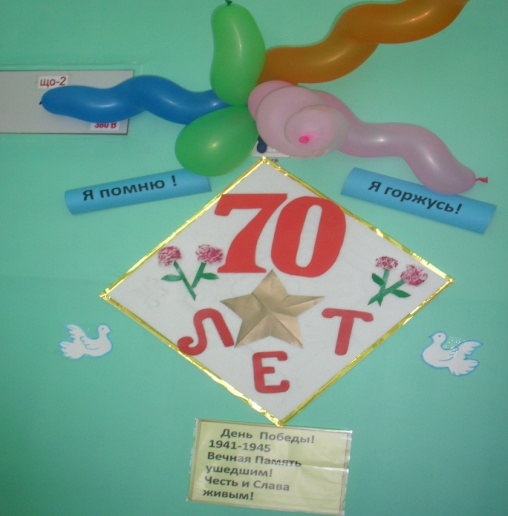 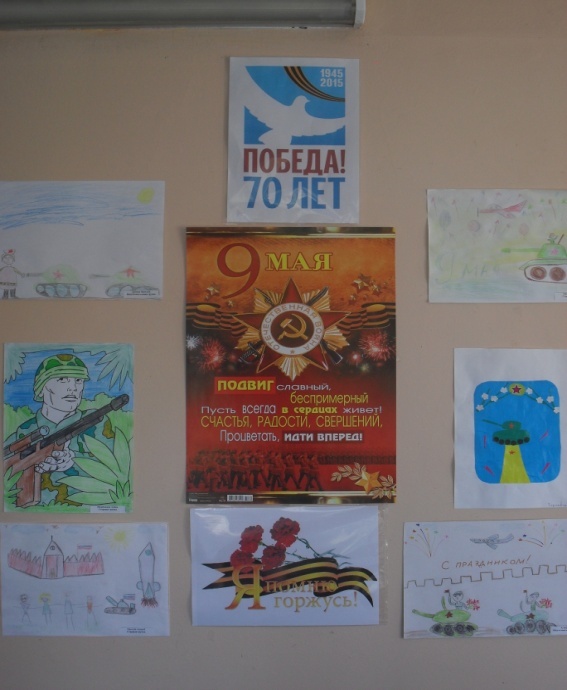 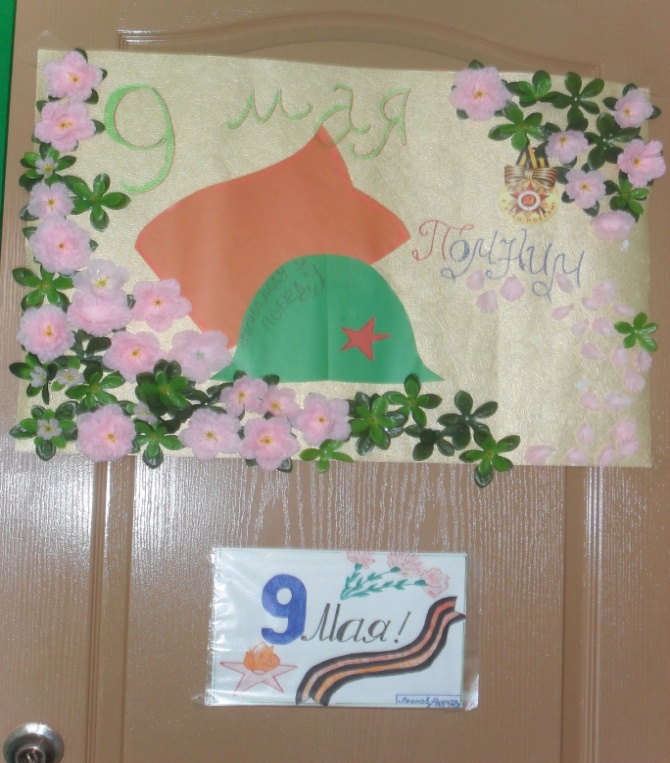 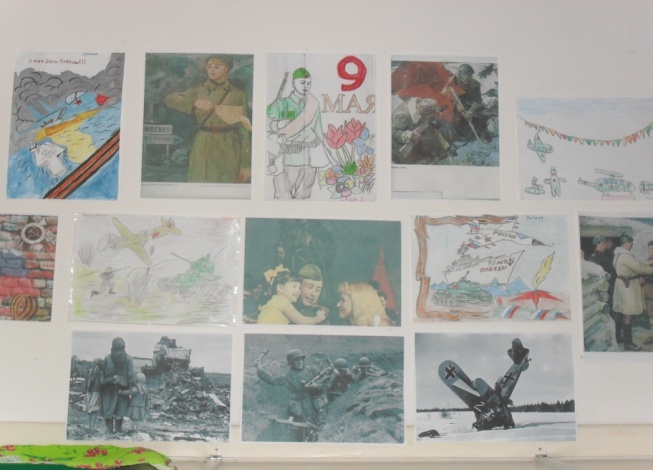 Рисунки, поделки детей и родителей ко дню Победы
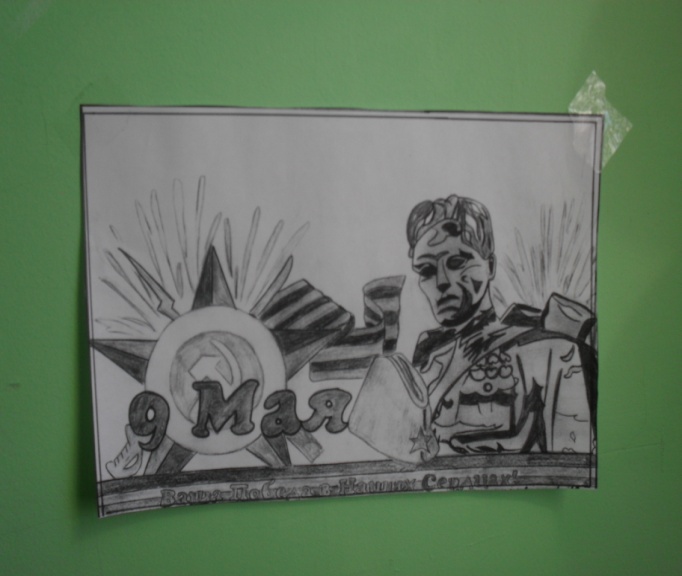 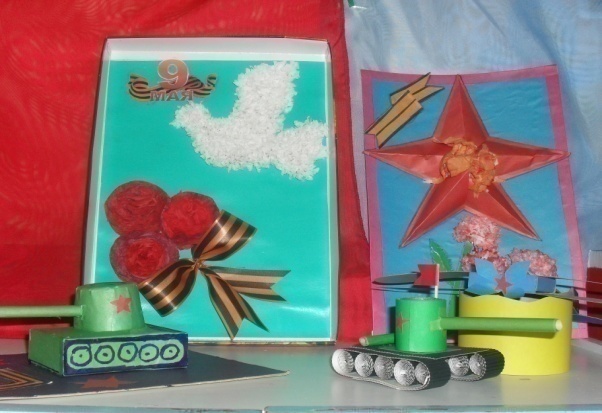 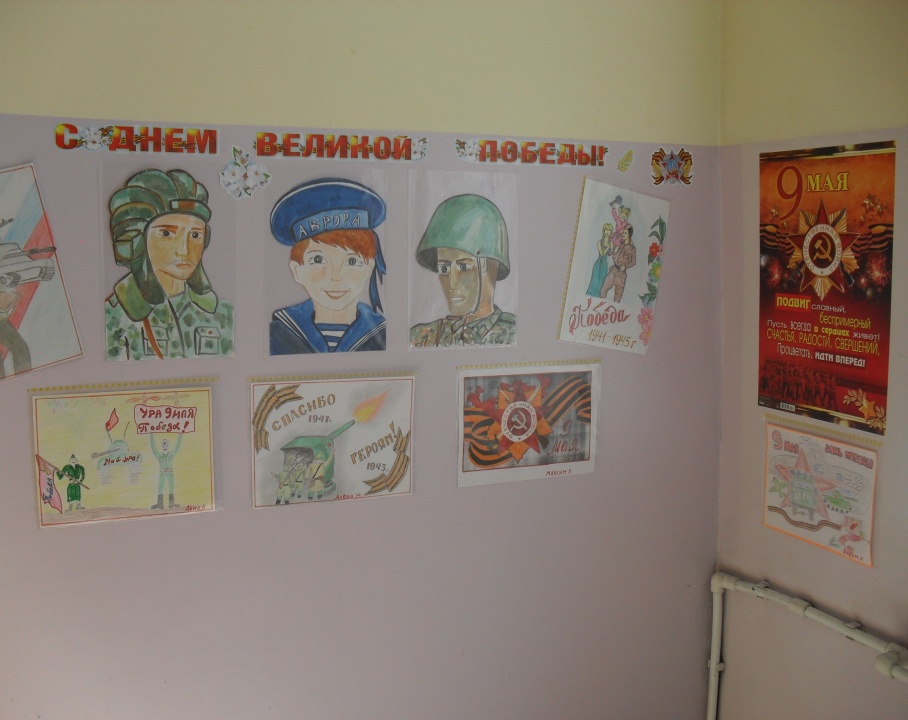 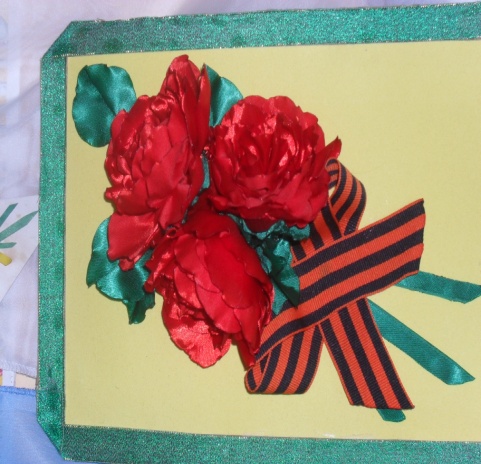 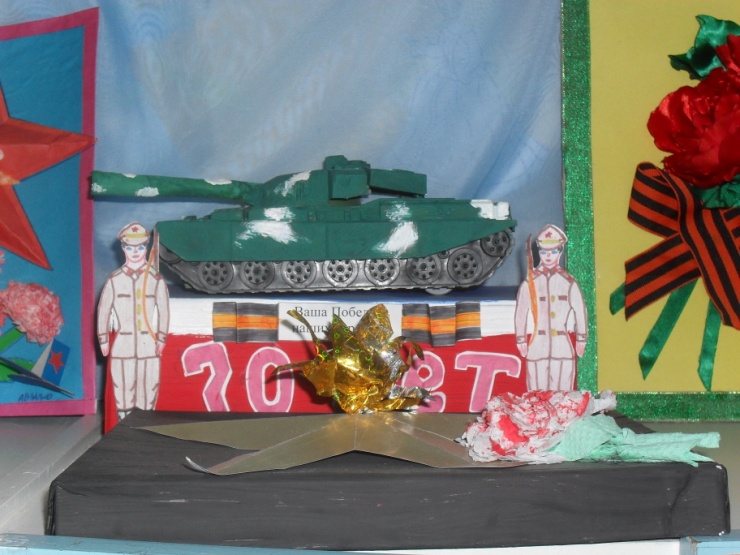 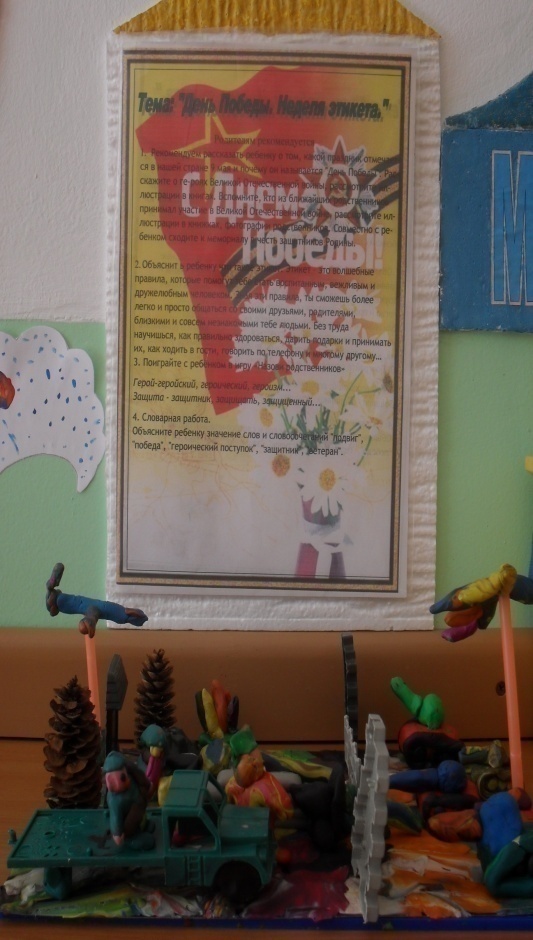 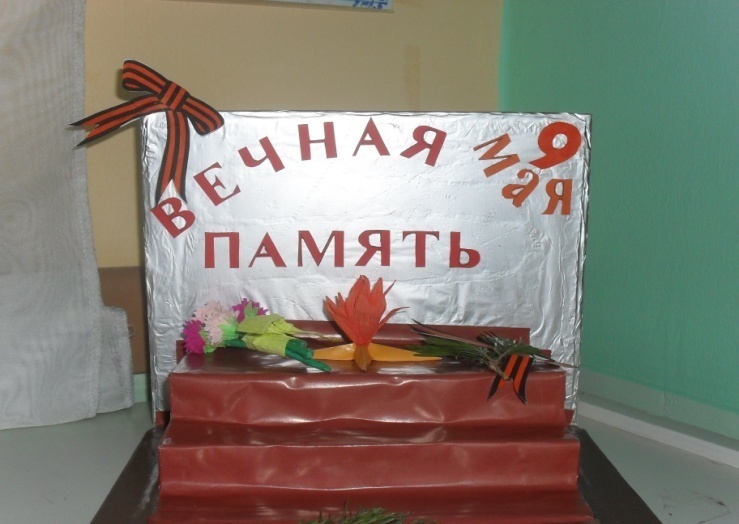 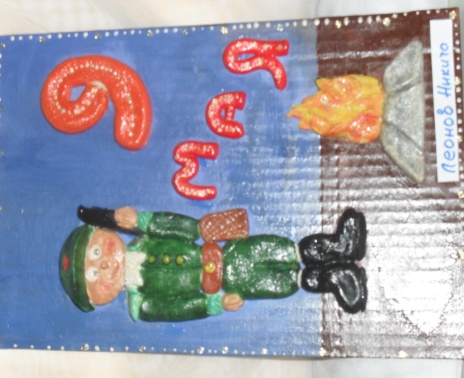 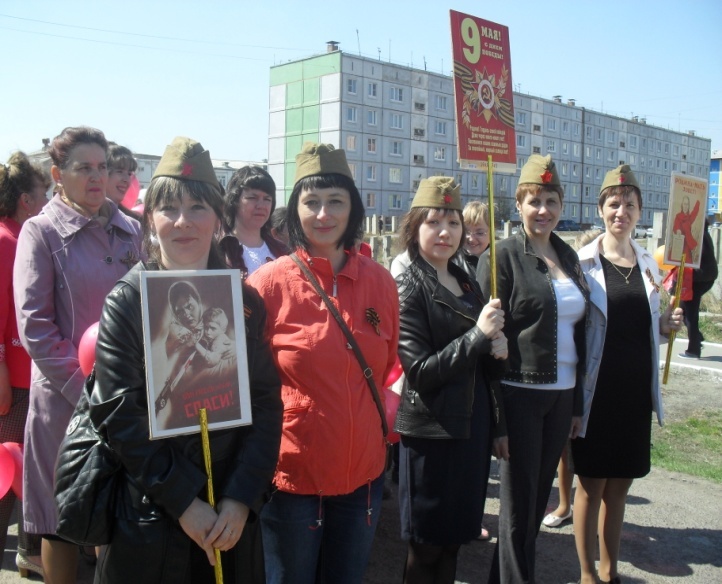 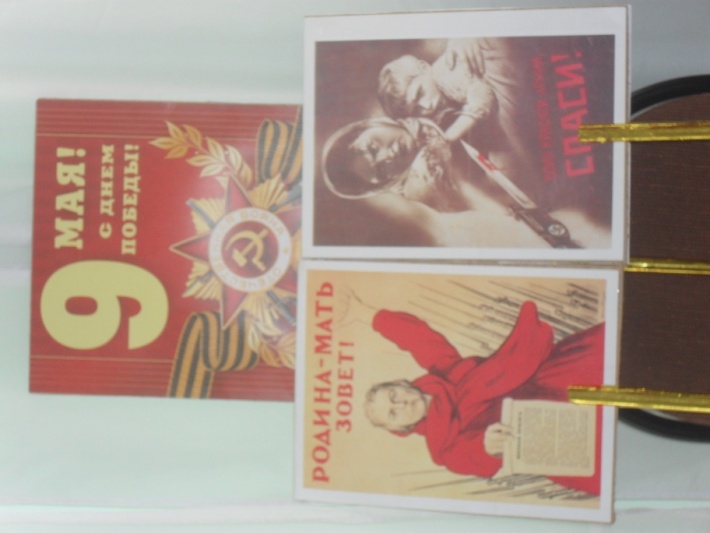 Изготовление штендеров
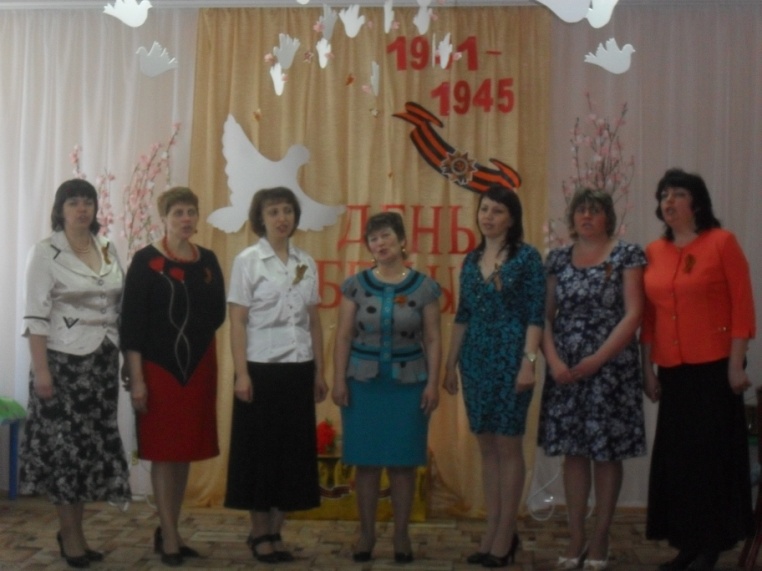 Коллективное участие в шествии
Исполнение военного попурри педагогами
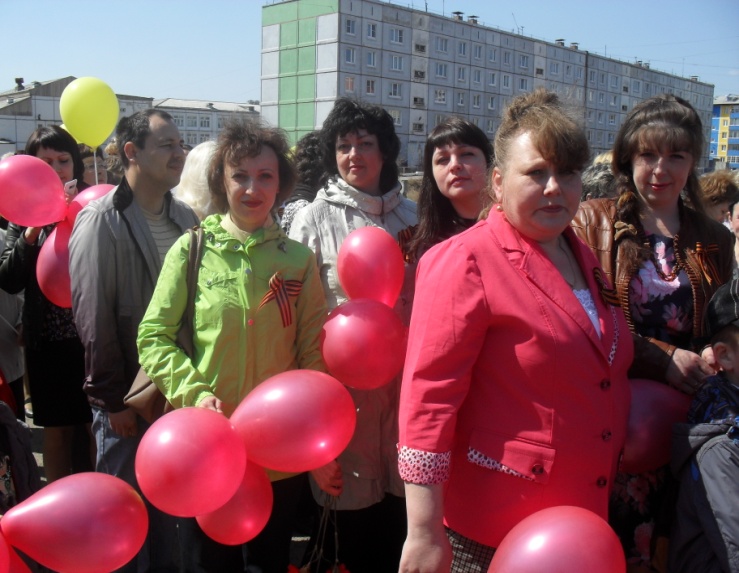 Исполнение военной музыки учеником музыкальной школы
Велопробег  ко Дню Победы
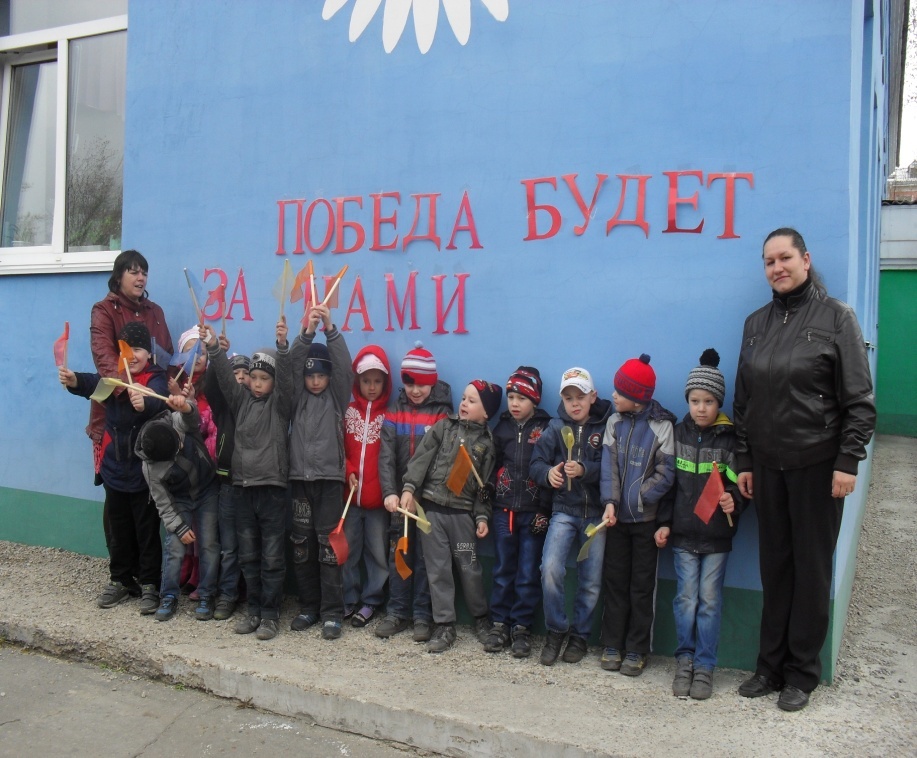 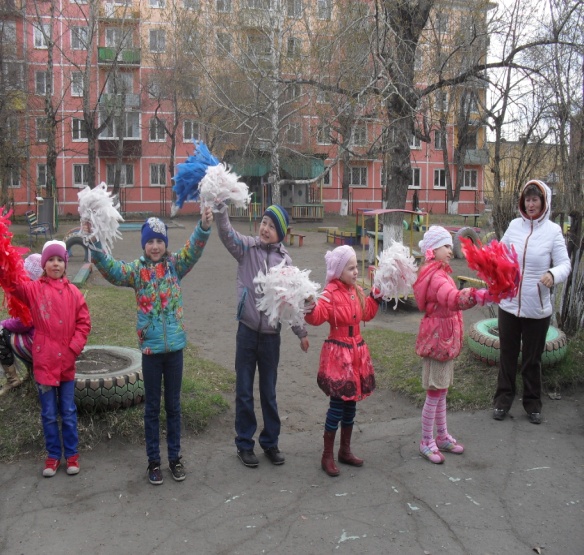 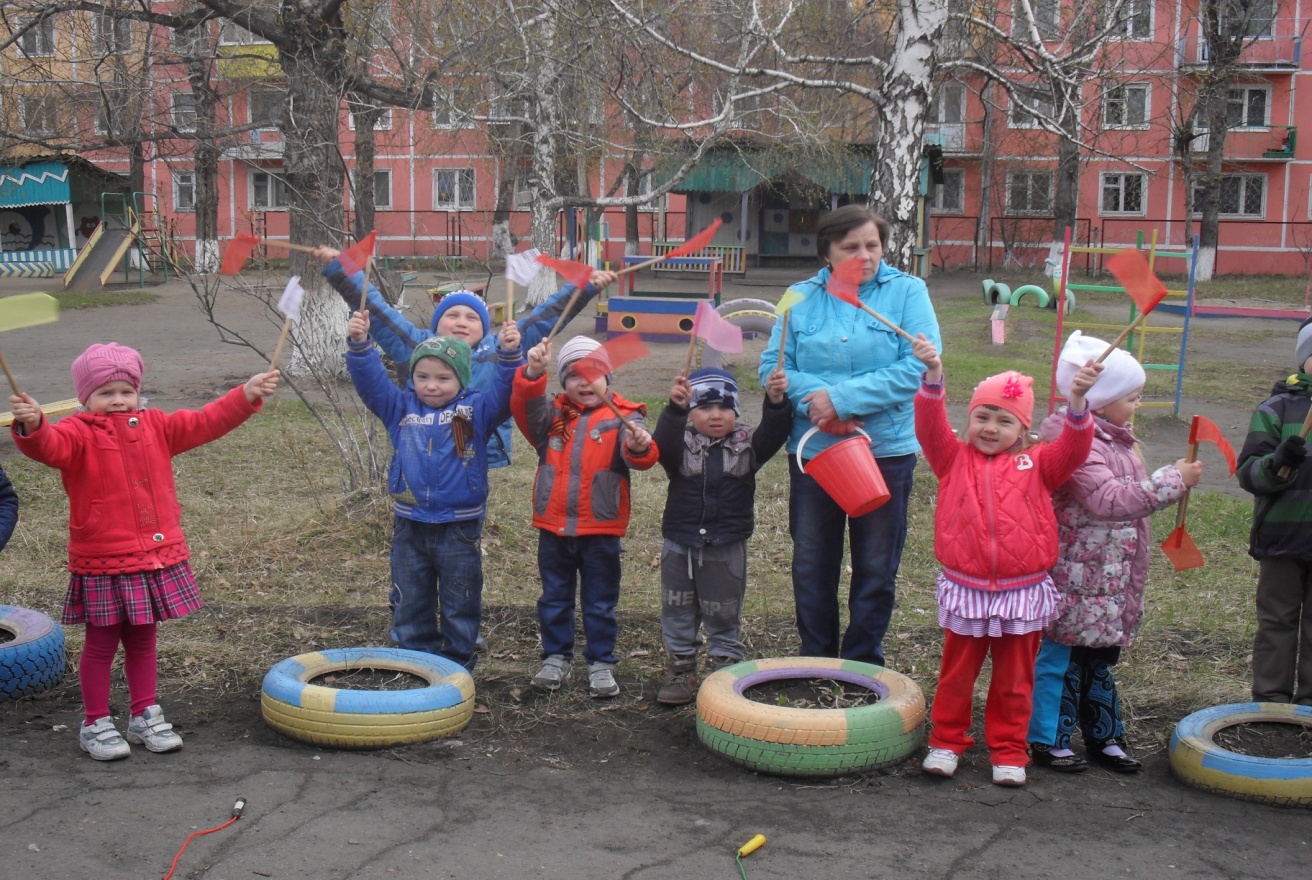 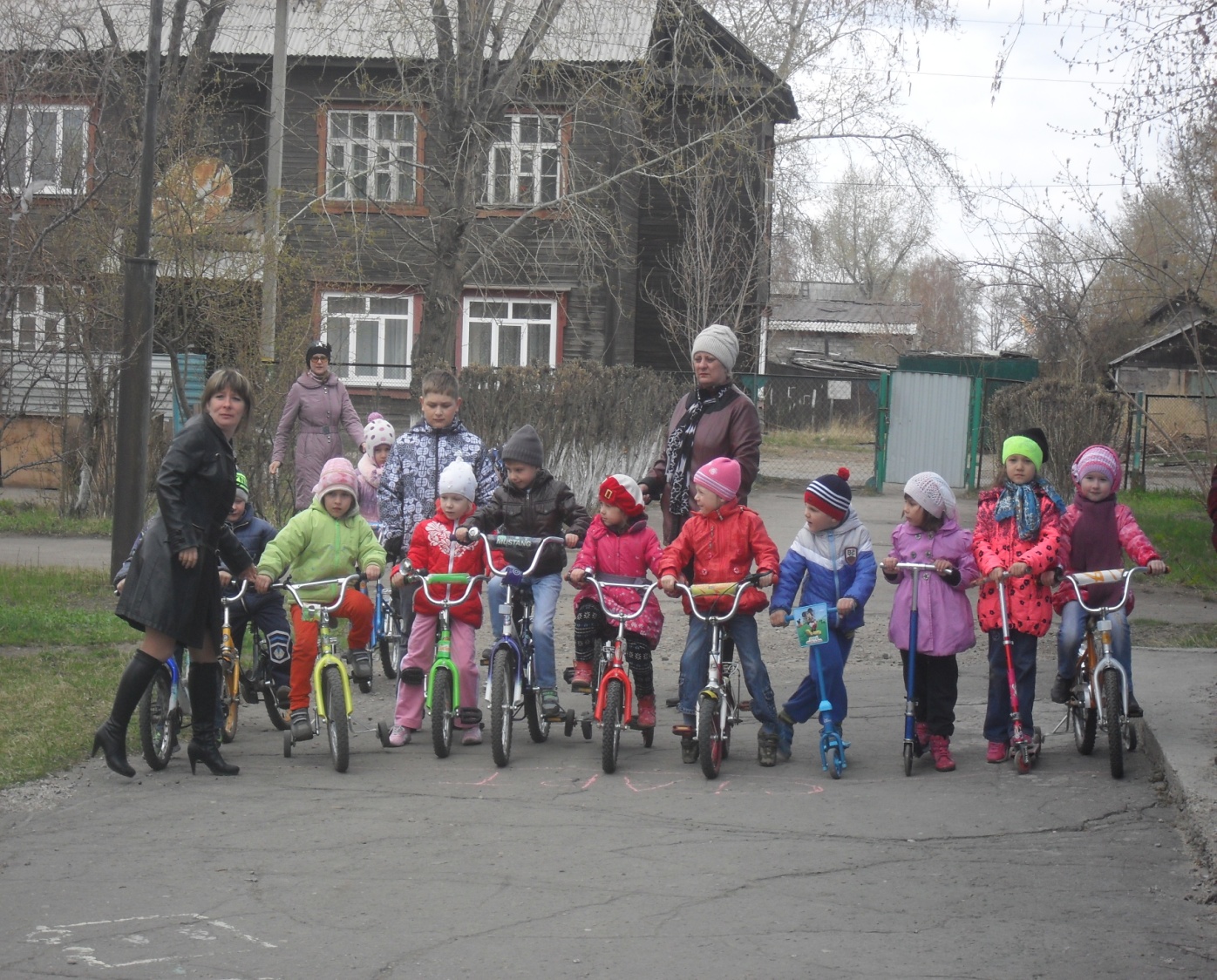 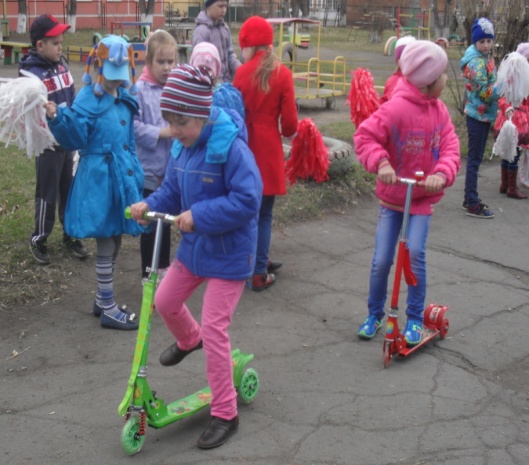 Конкурс Чтецов  «Великий день Победы»
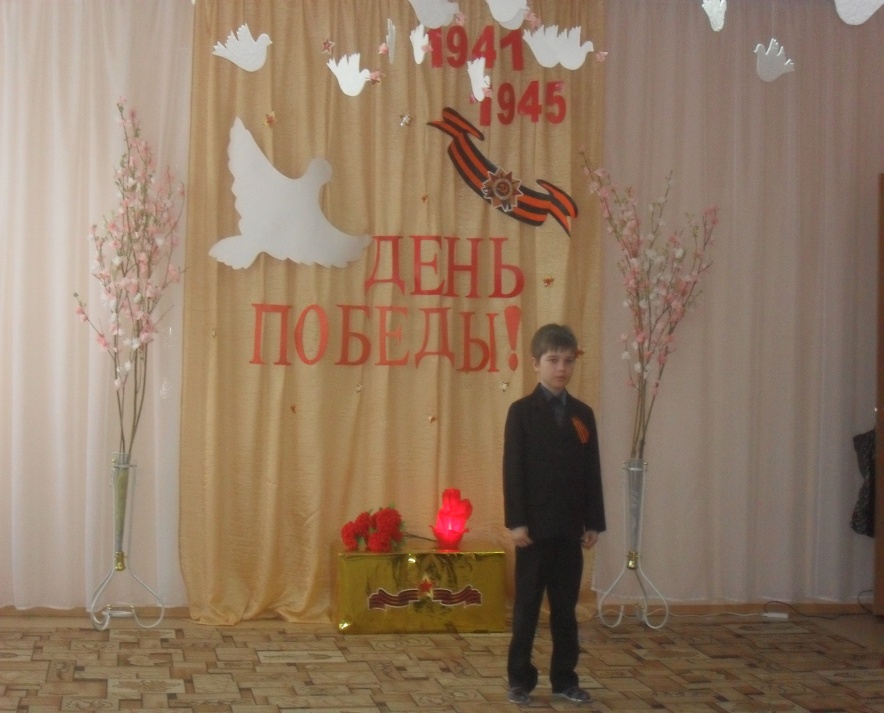 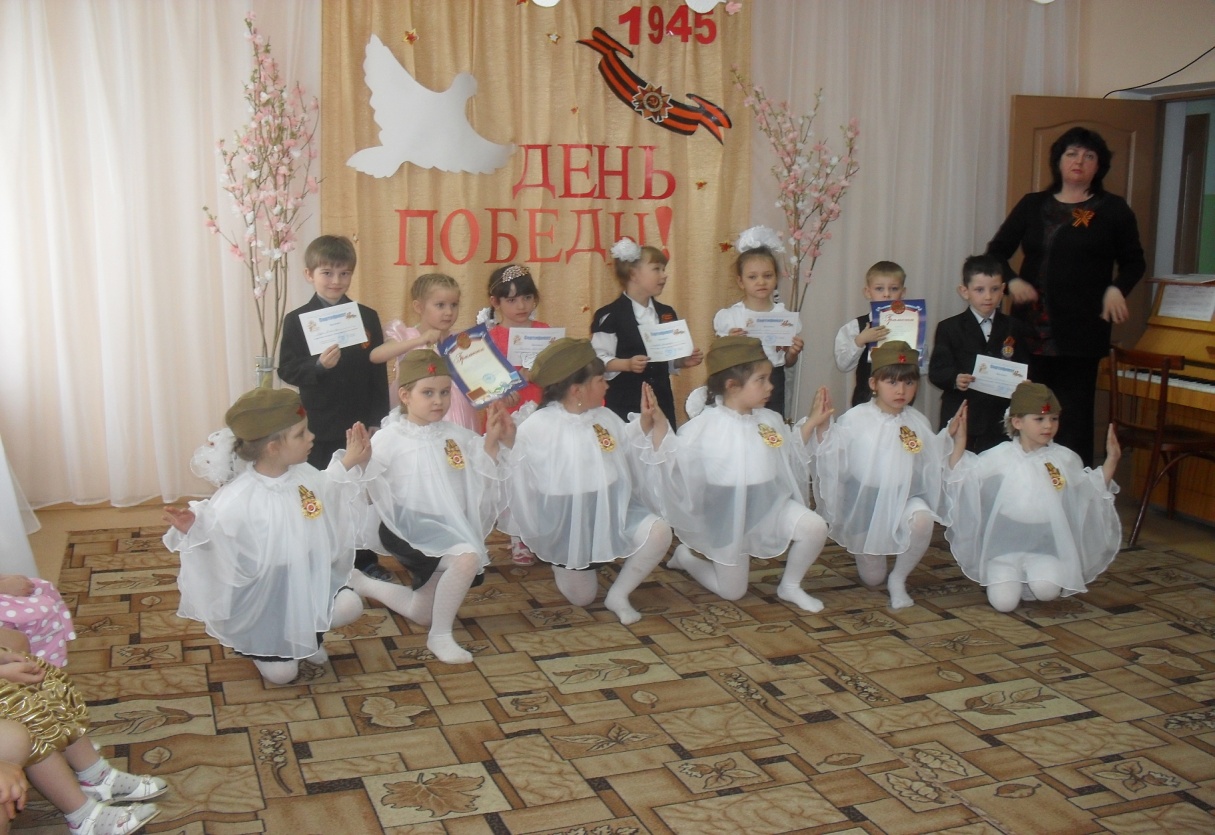 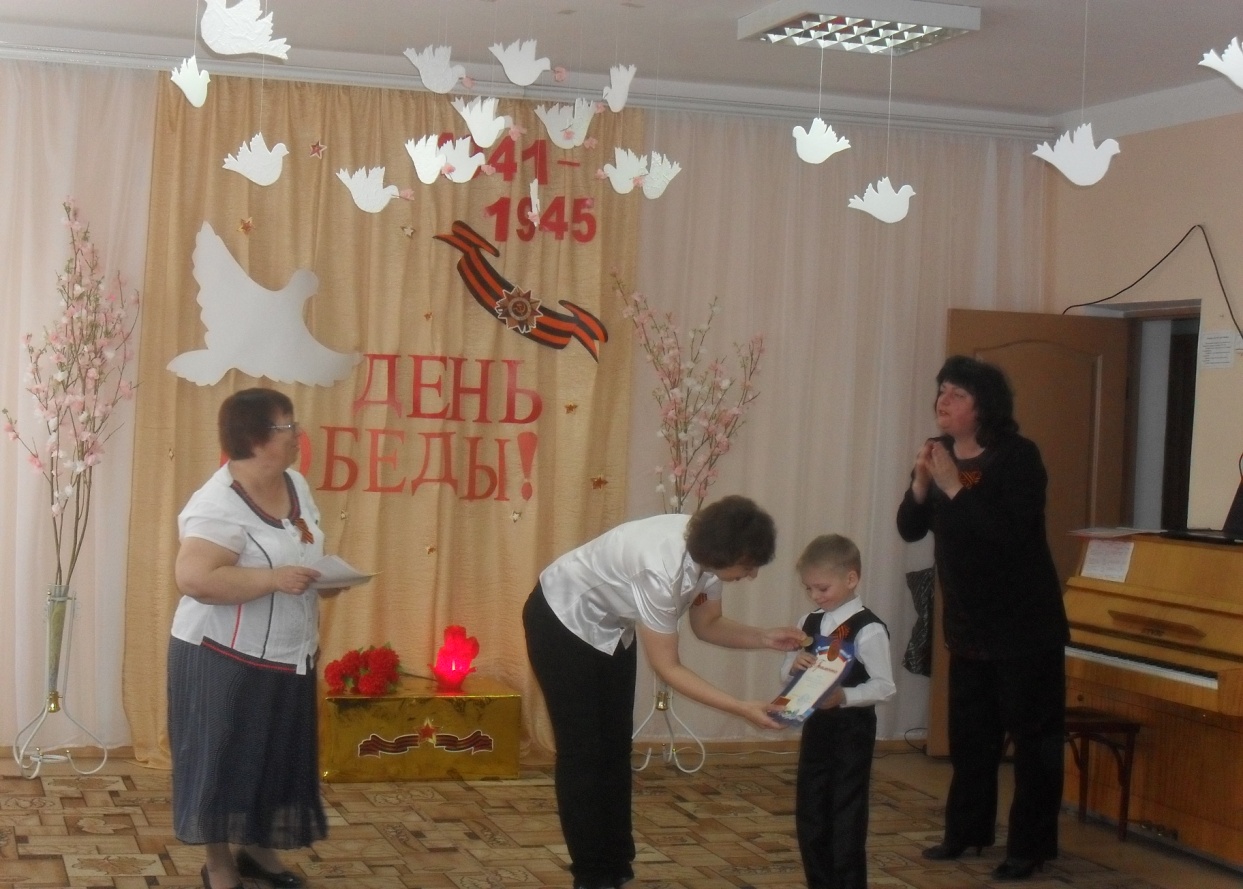 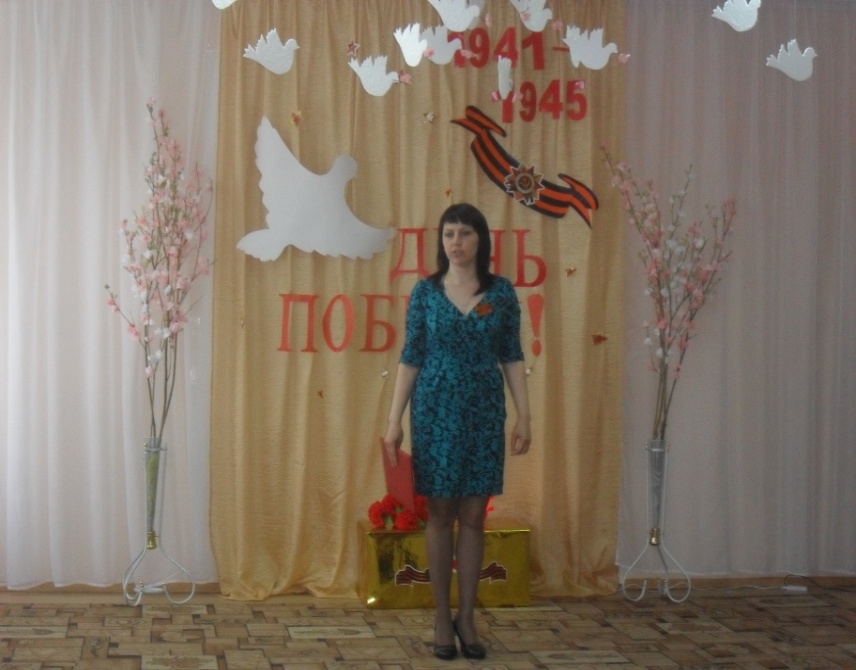 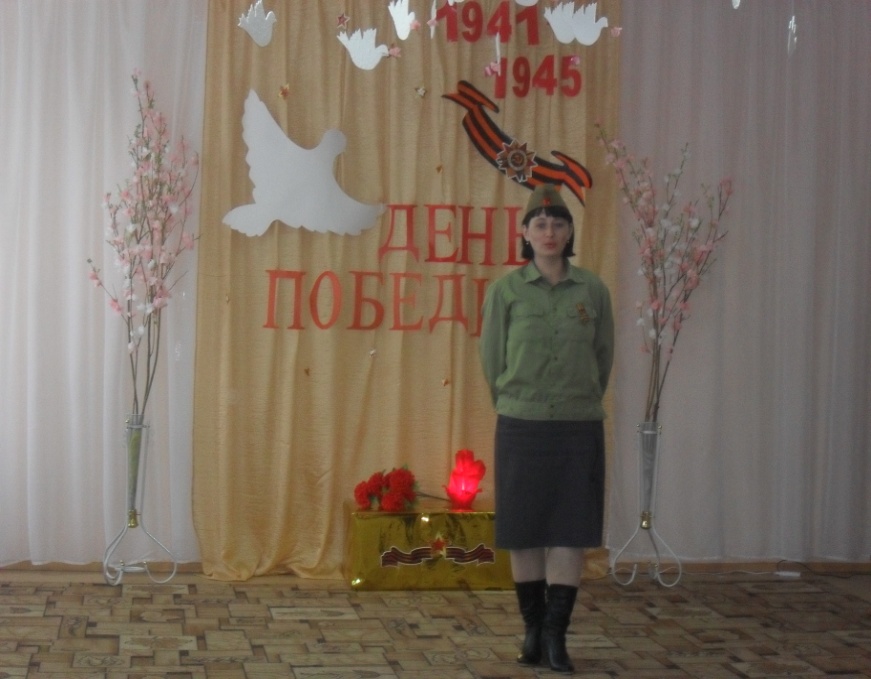 Экскурсии на Мемориал « Память», памятникам города
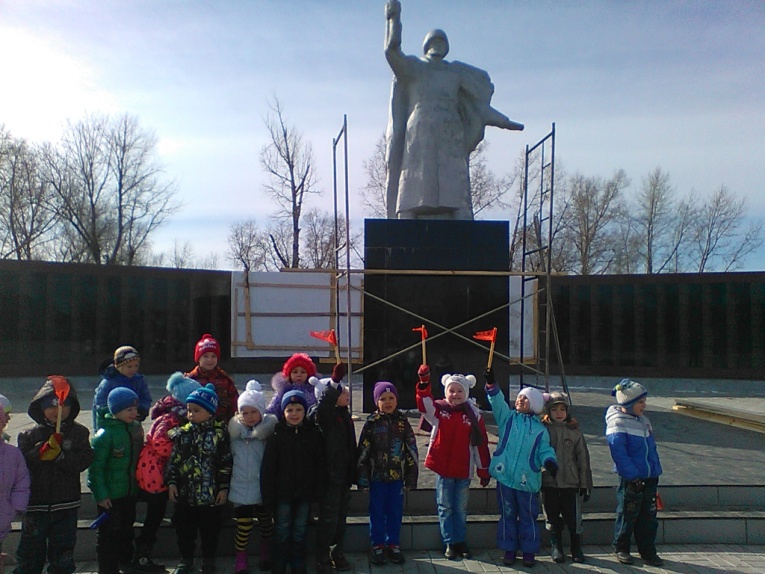 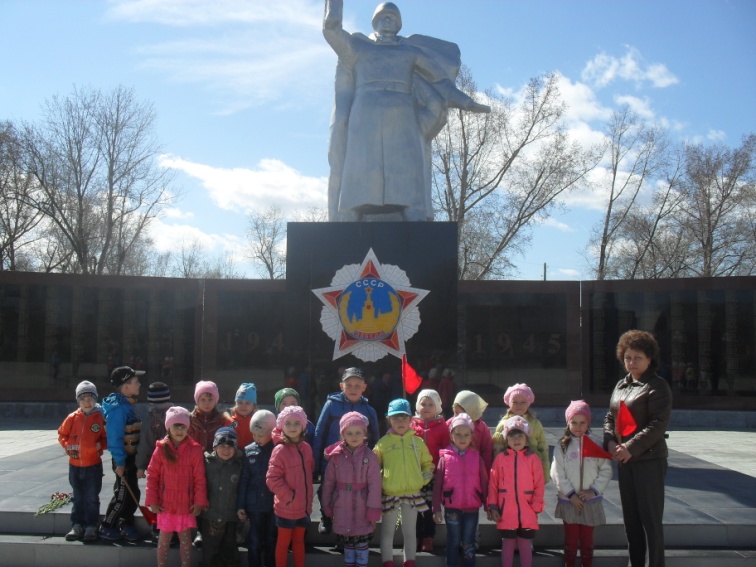 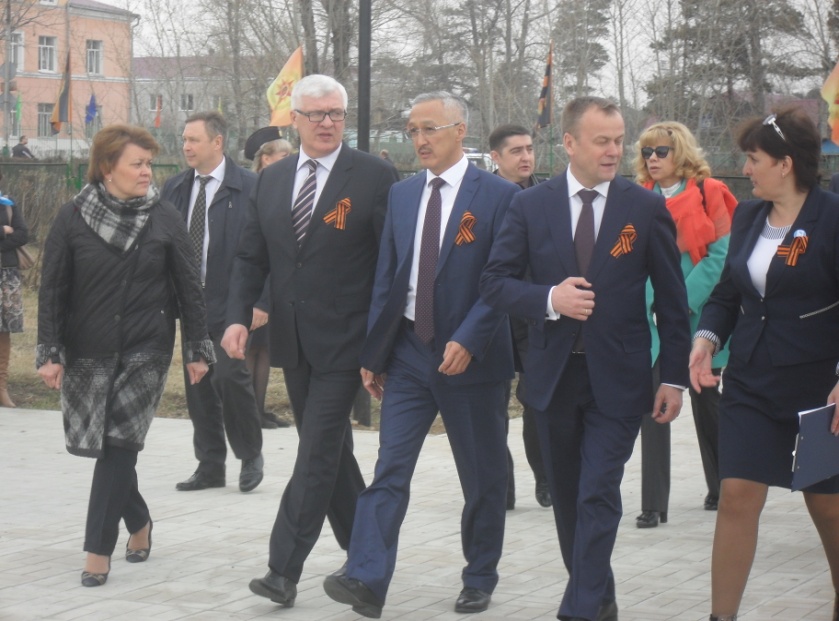 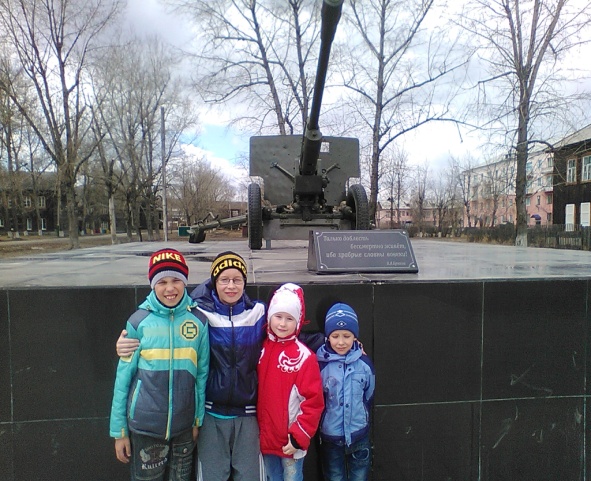 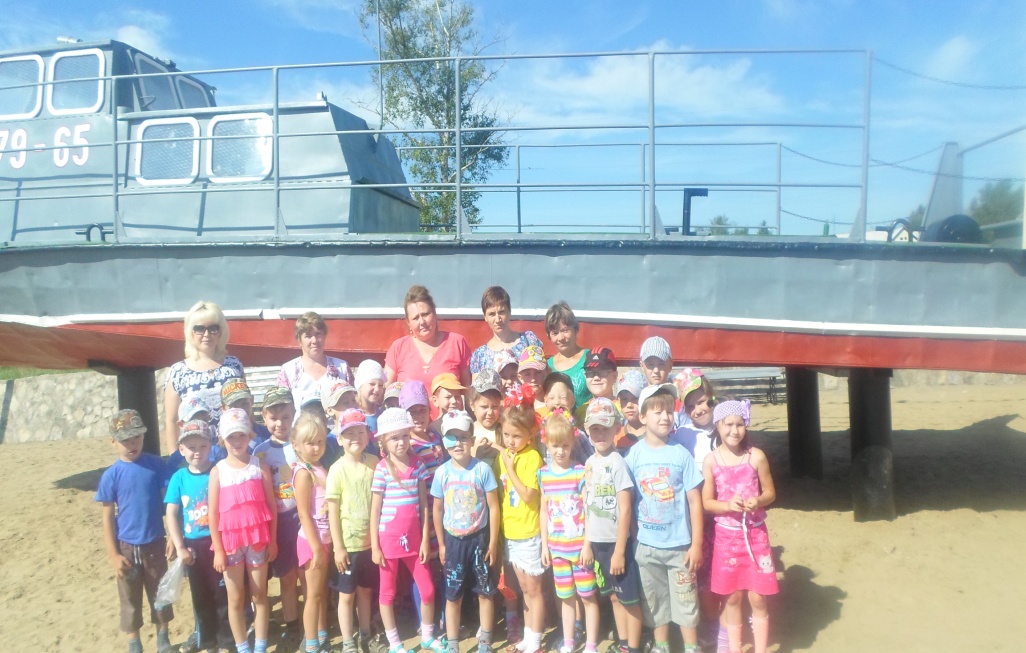 Неделя «Мой дом, мой город»
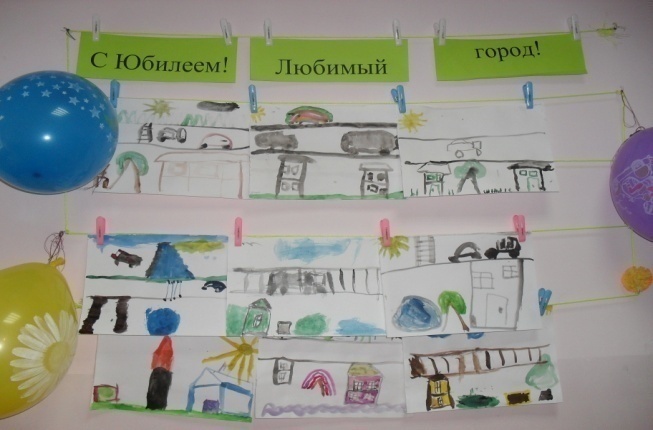 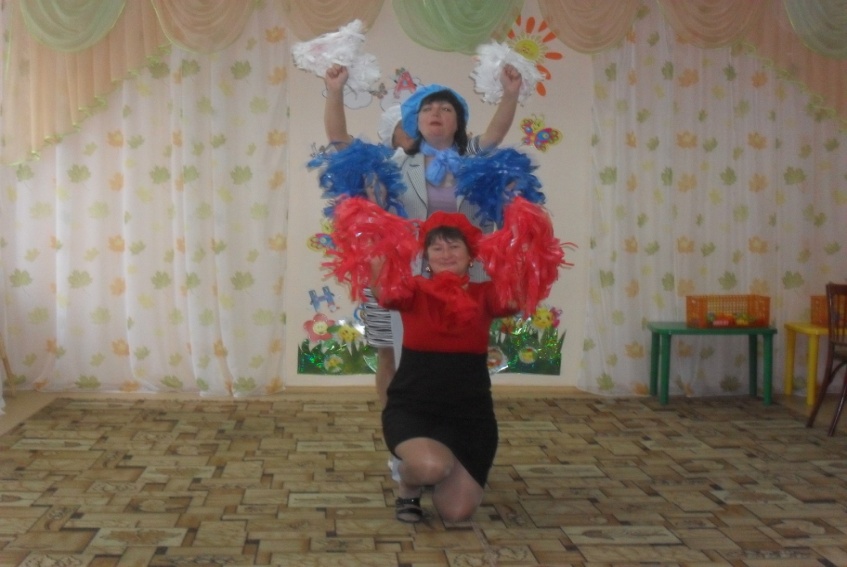 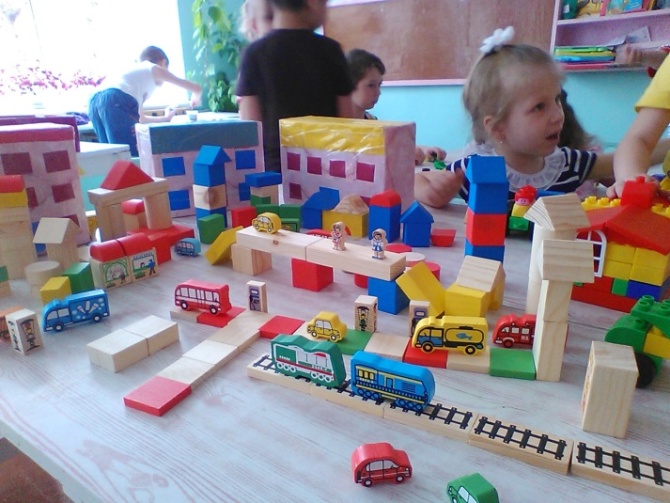 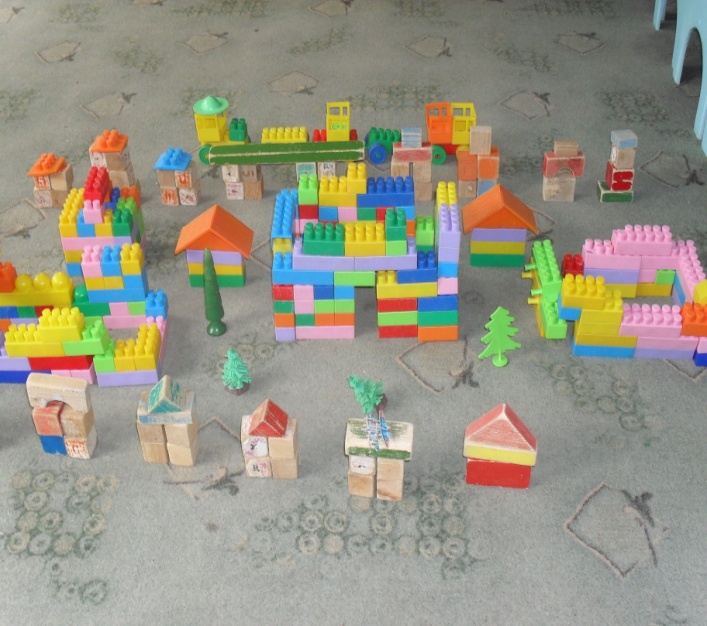 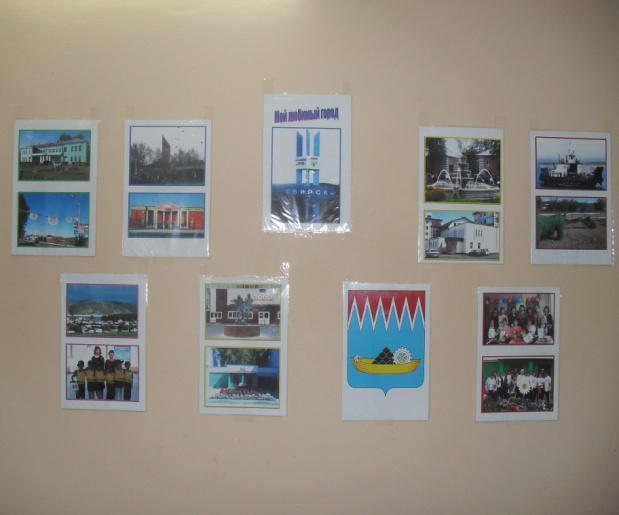 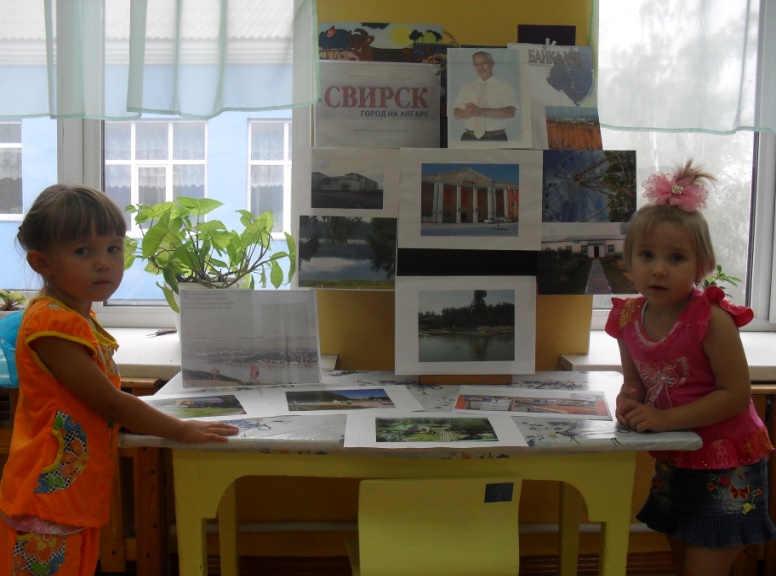 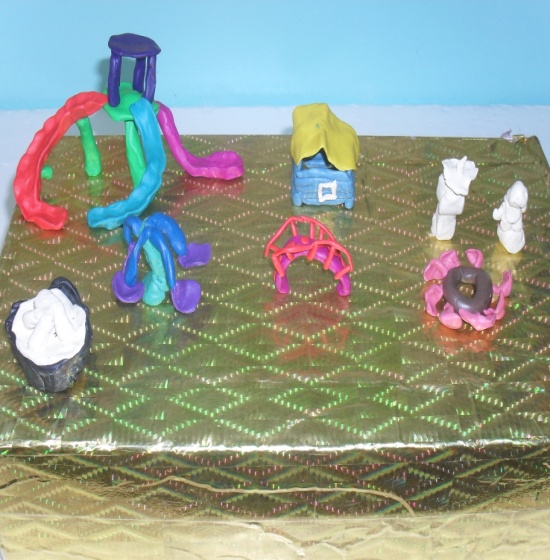 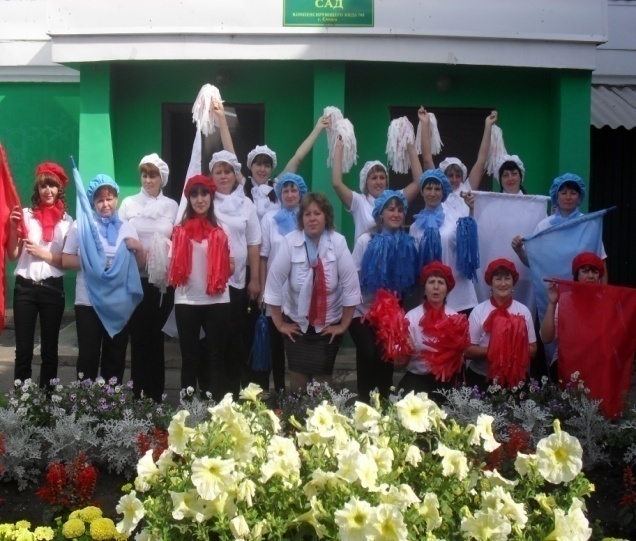 Проекты в детском саду
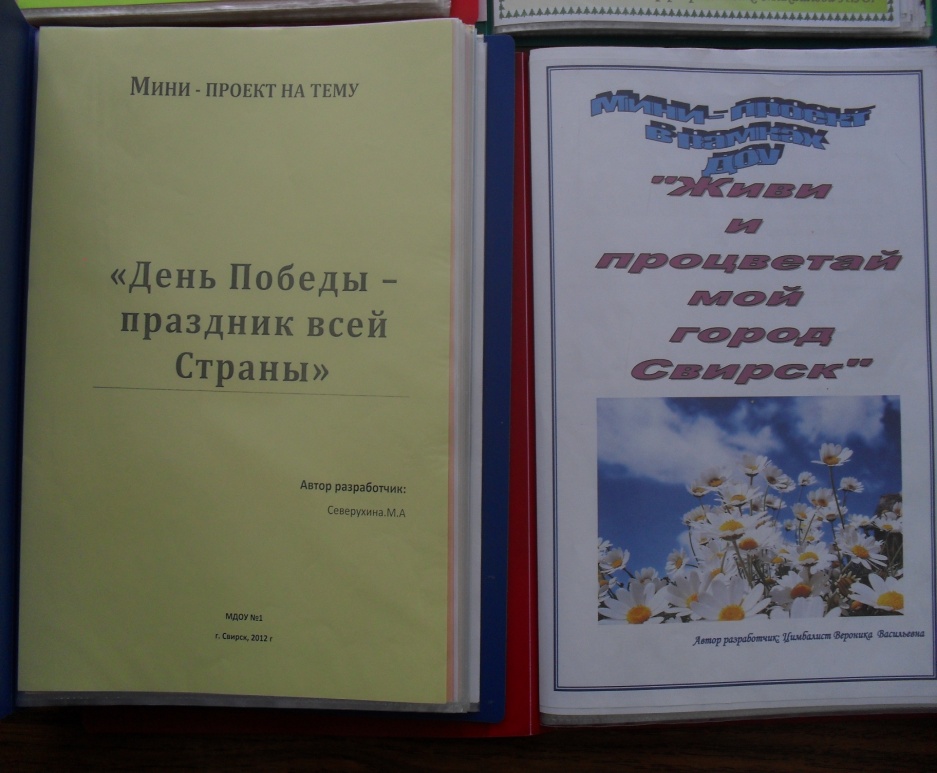 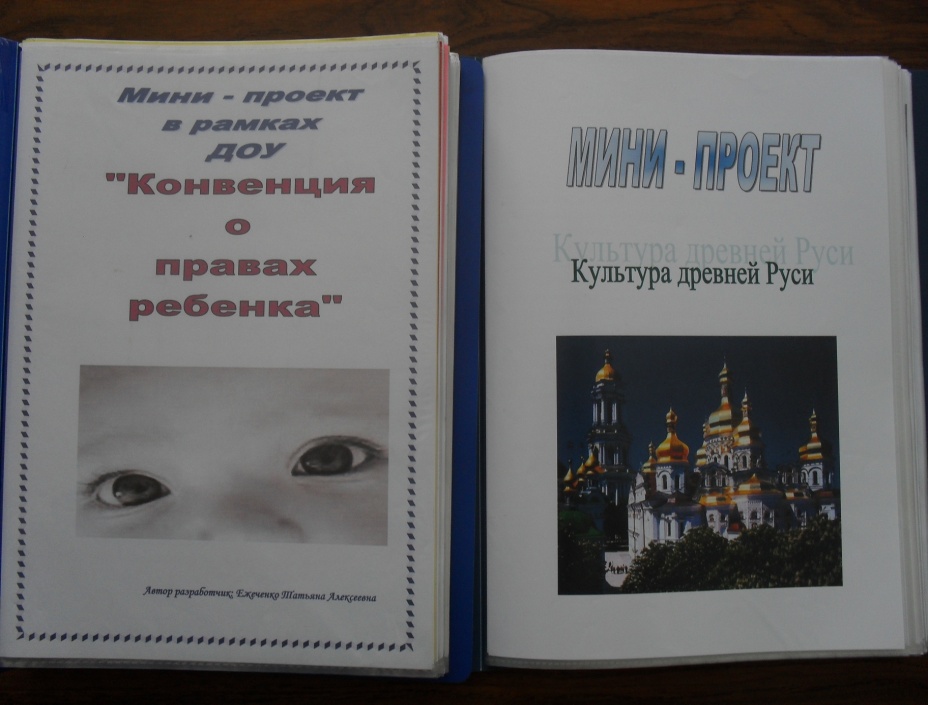 Семинар –практикум по патриотическому воспитанию
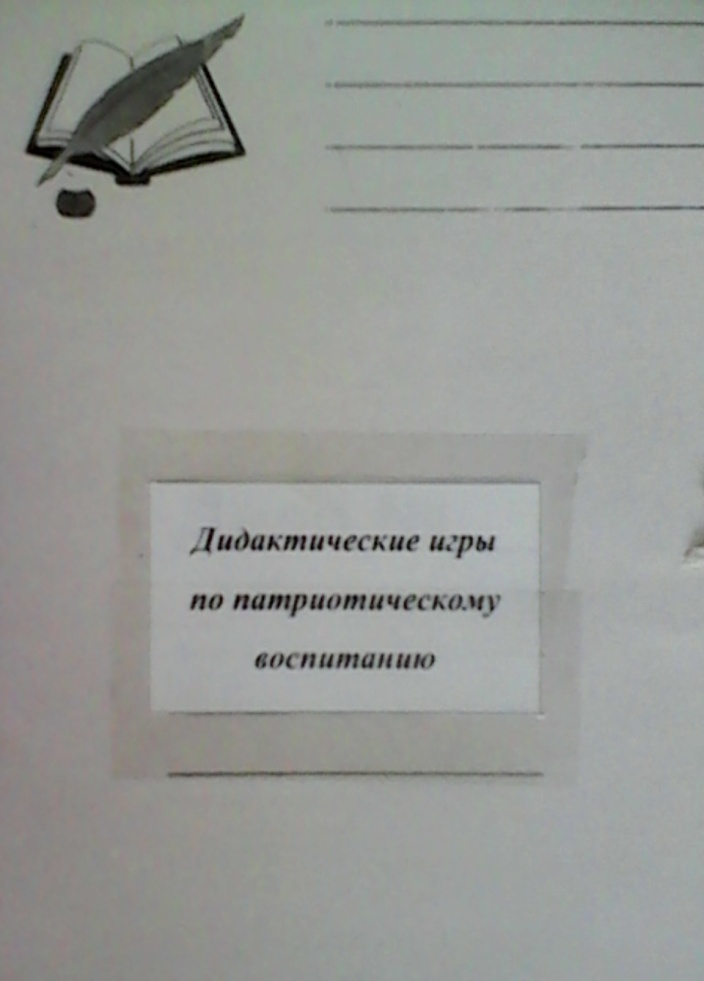 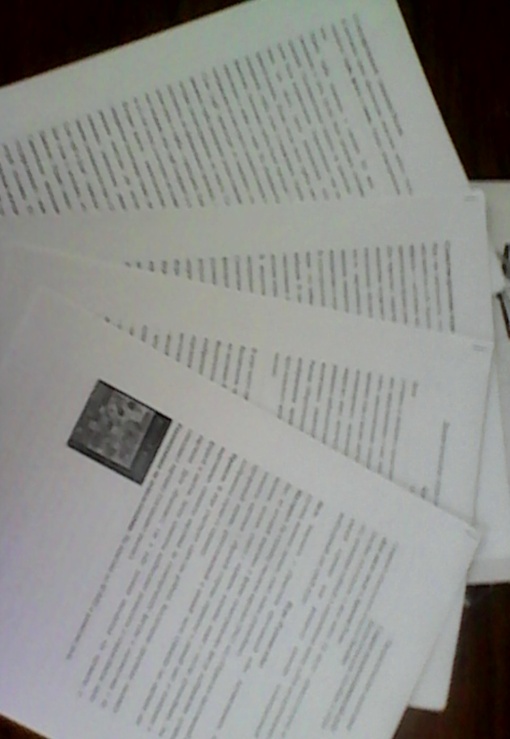 Неделя «Жемчужина Сибири»
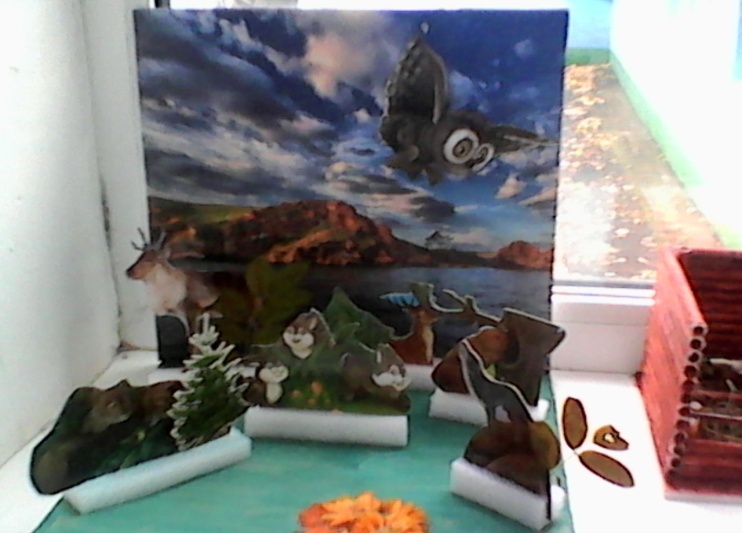 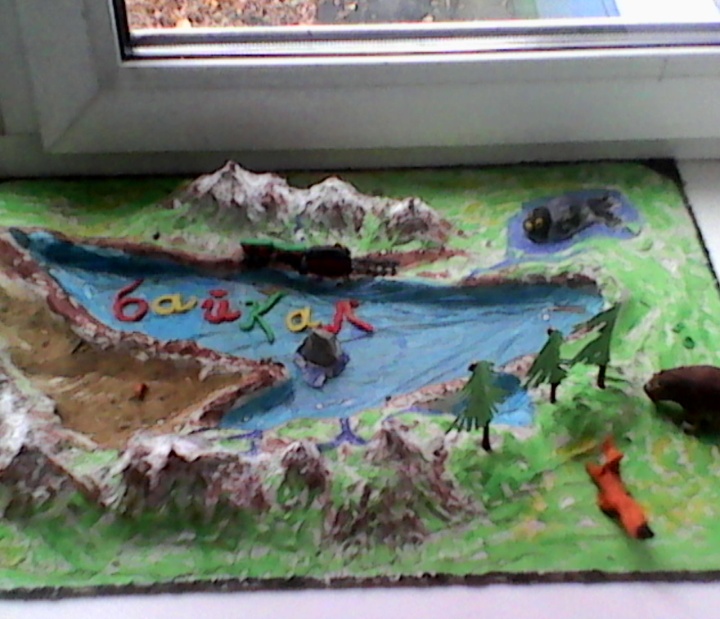 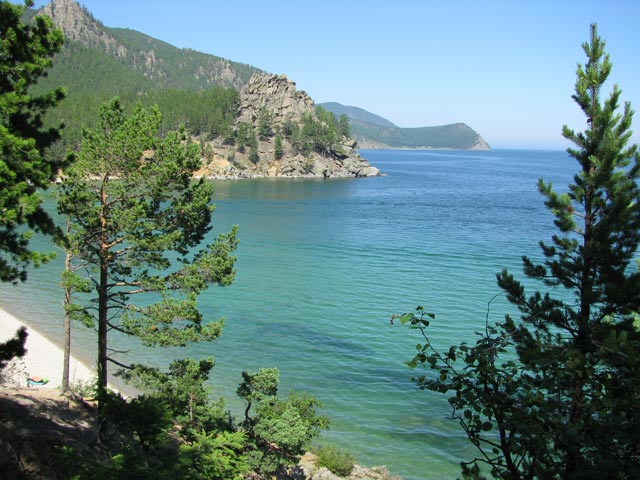 Поделки родителей
Поделки родителей
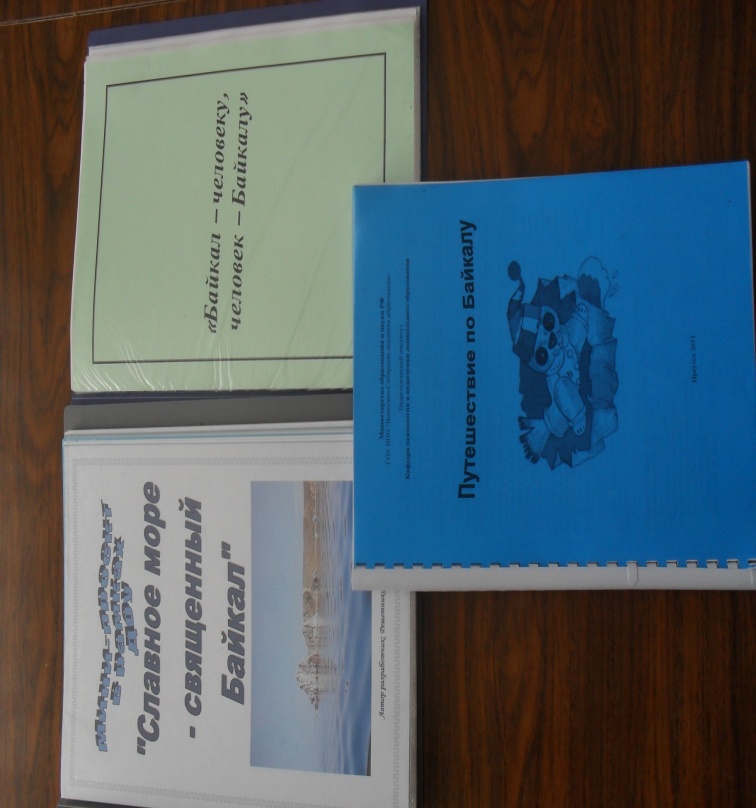 Посадка деревьев, кустарников в саду (сосна, береза, слива, смородина)
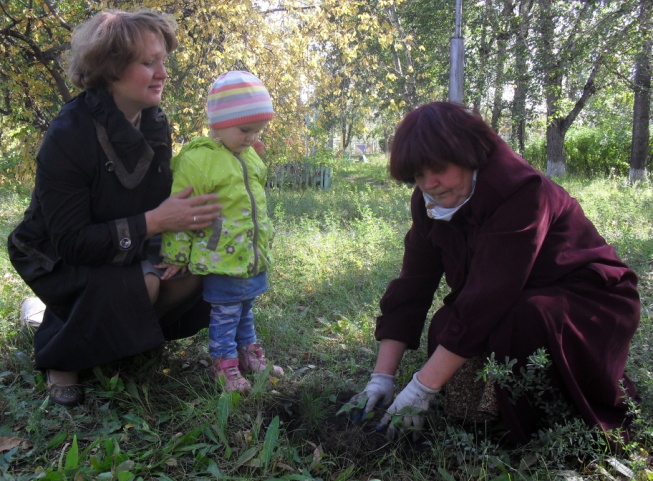 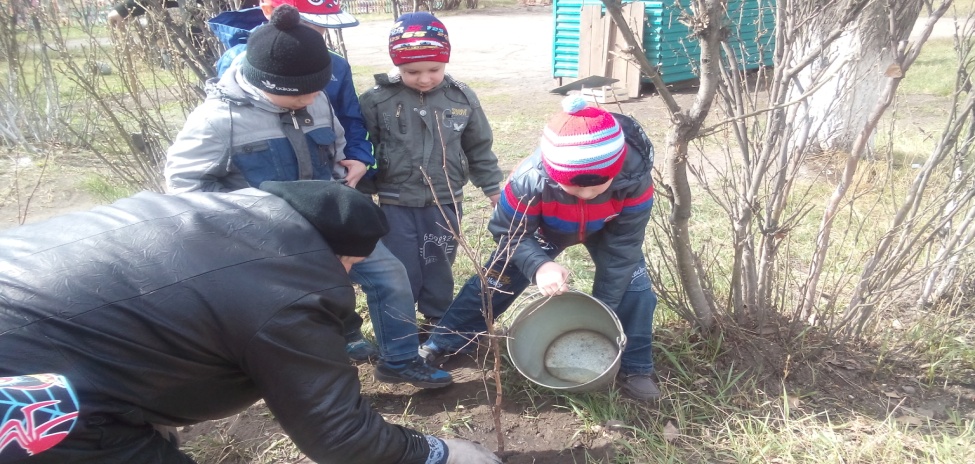 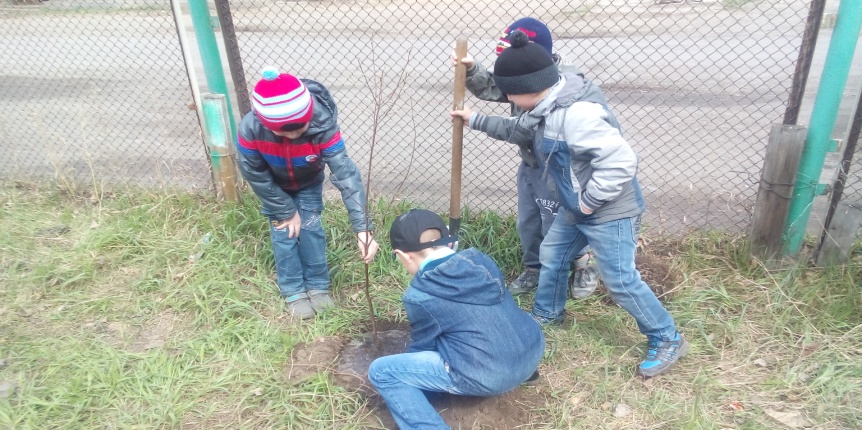 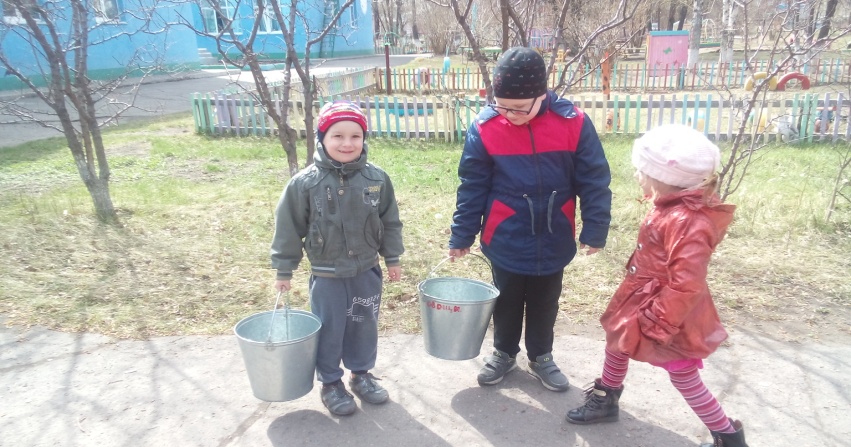 Посещение  городского  музея
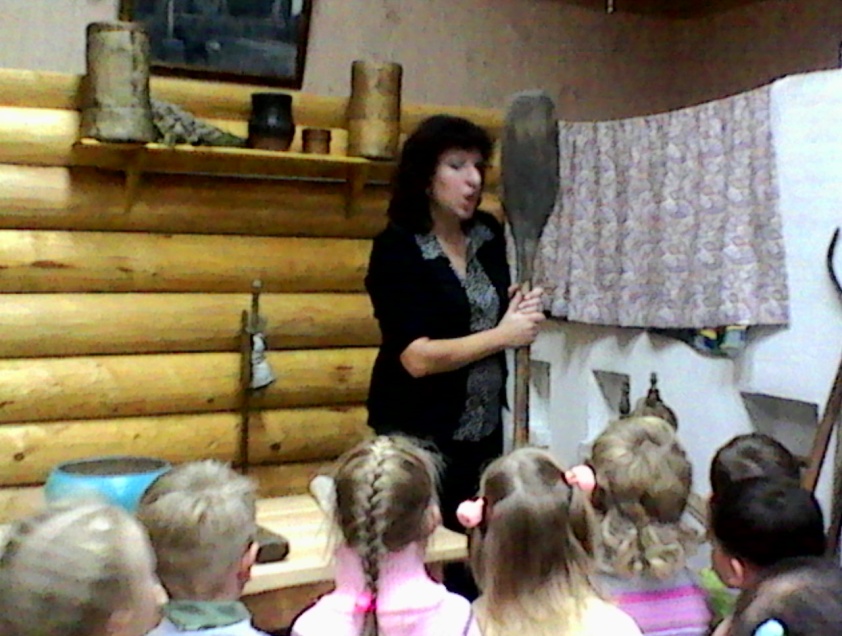 Знакомство с народными играми
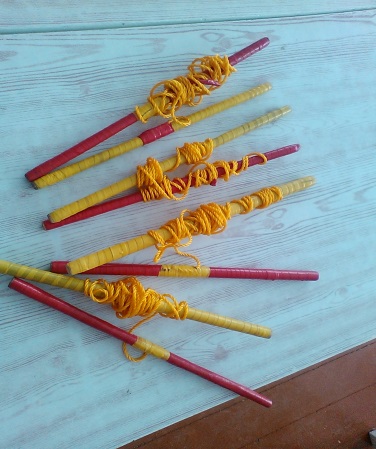 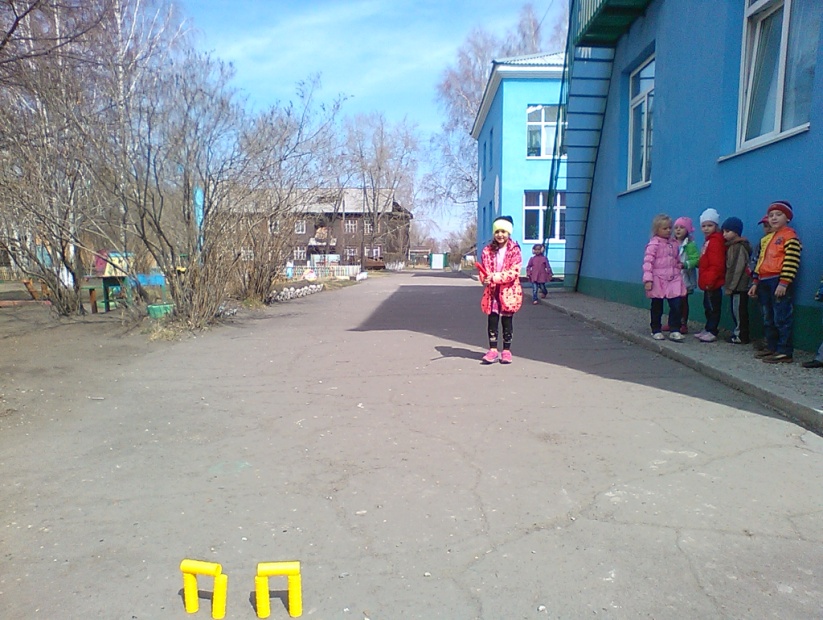 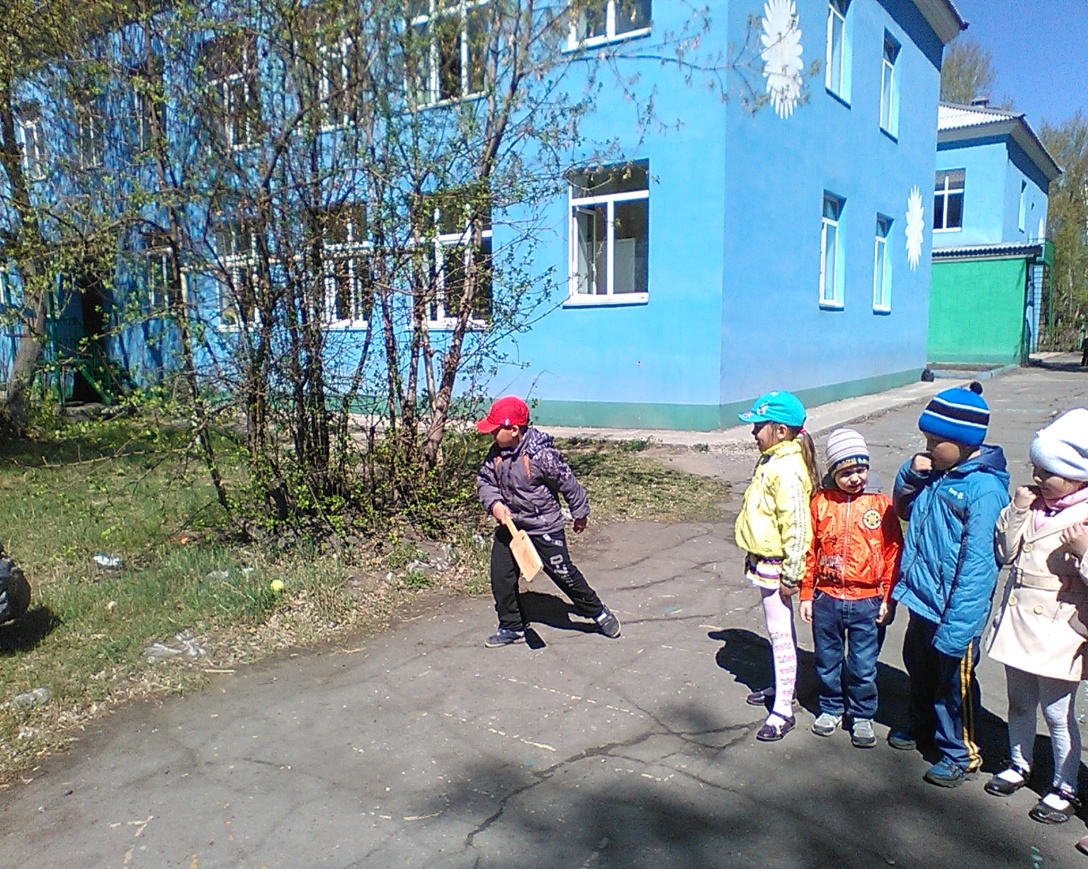 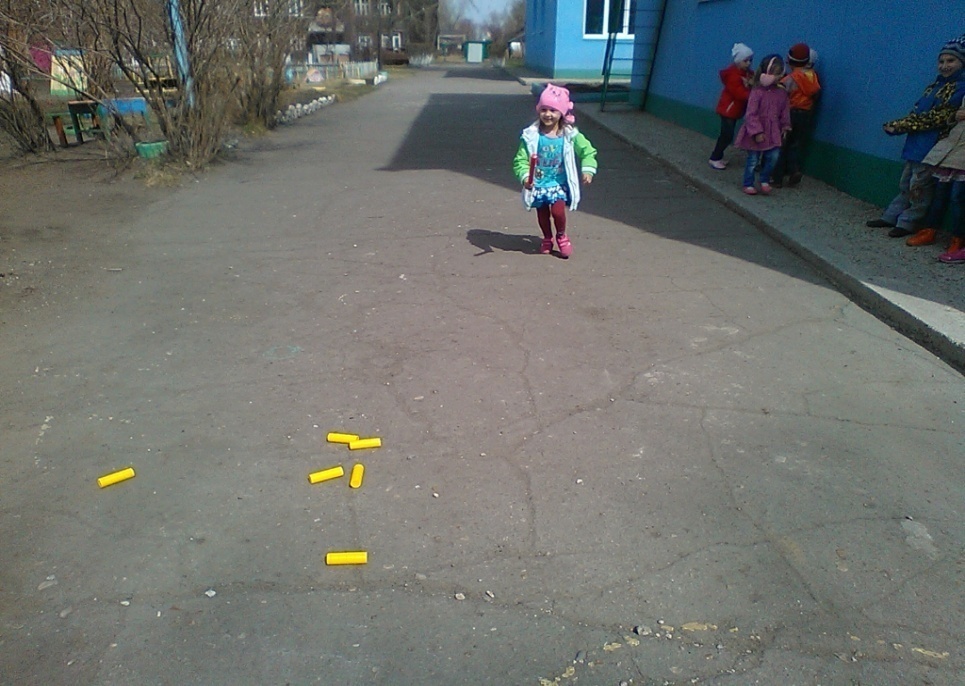 Знакомство с народным творчеством
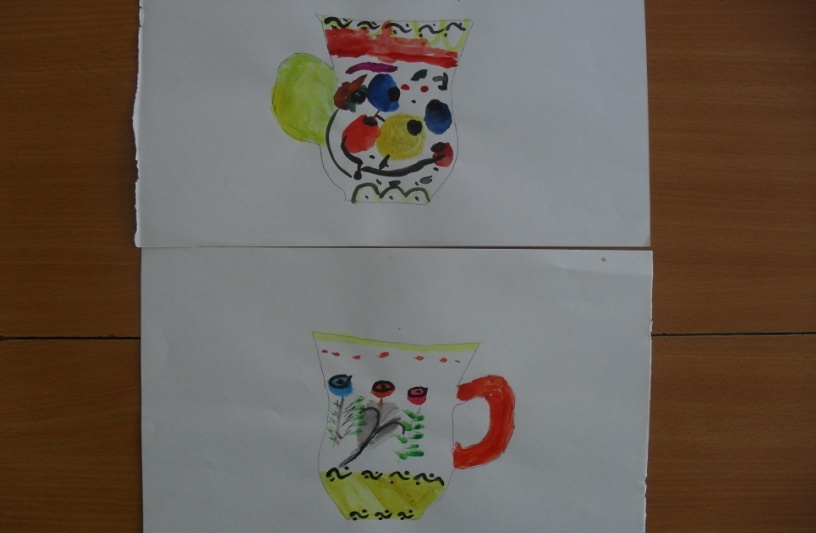 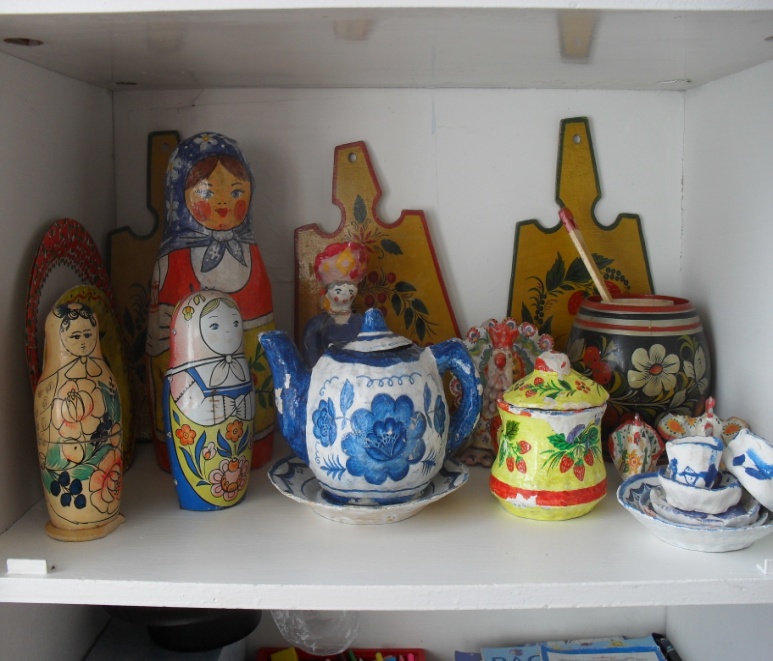 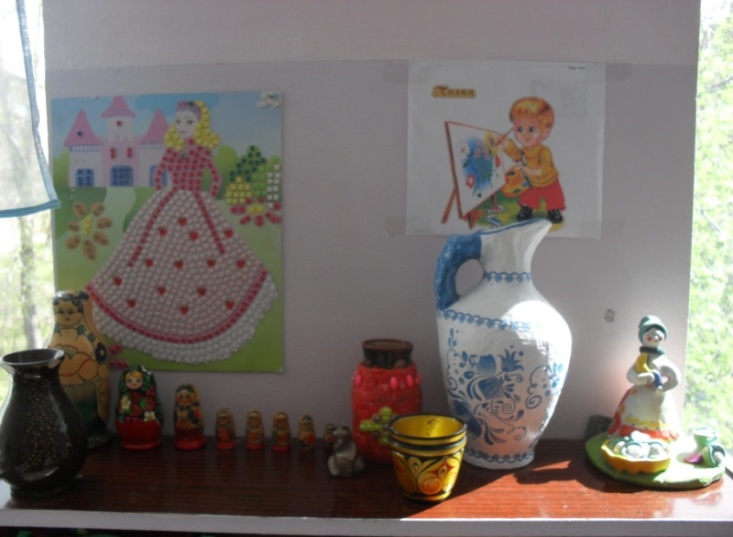 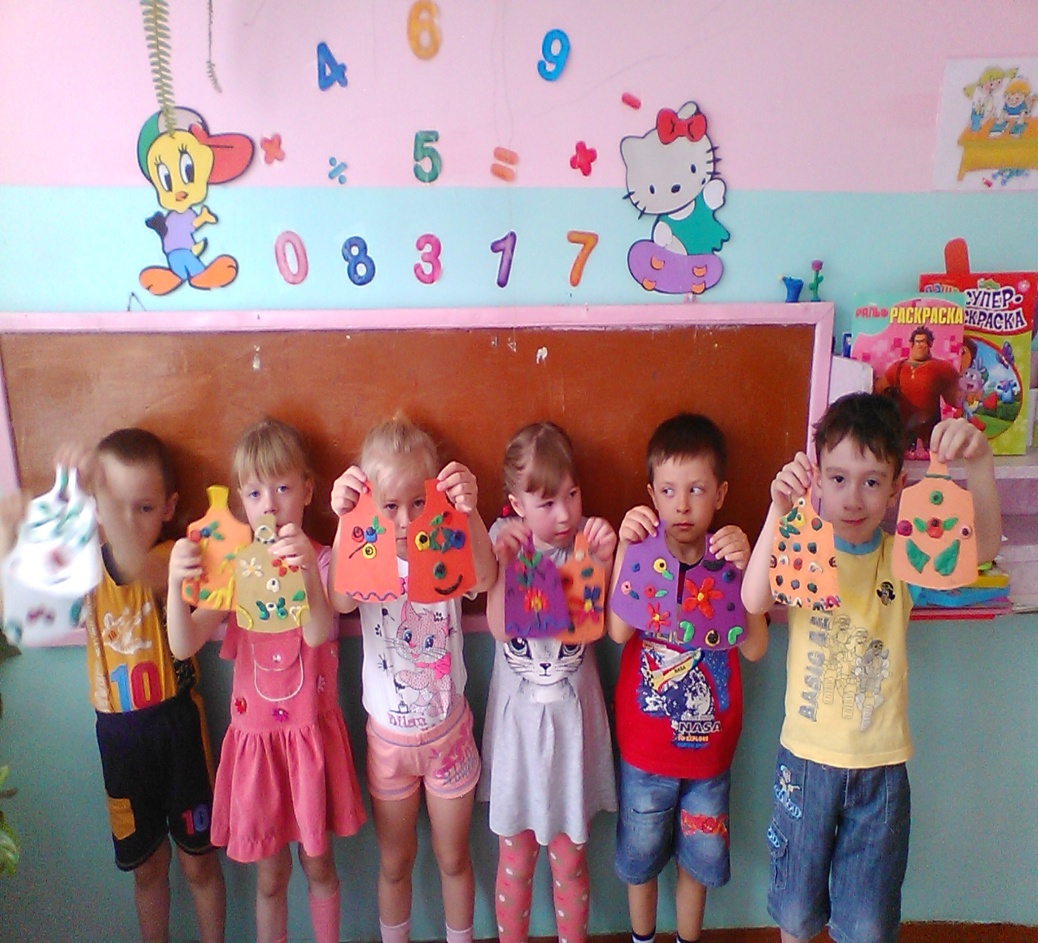 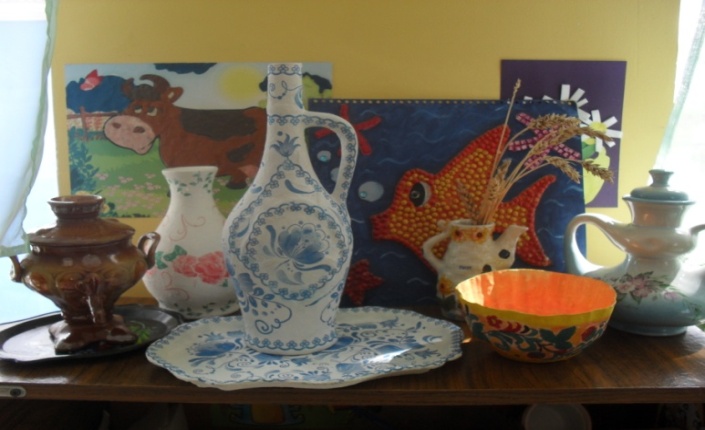 Игры  патриотического характера
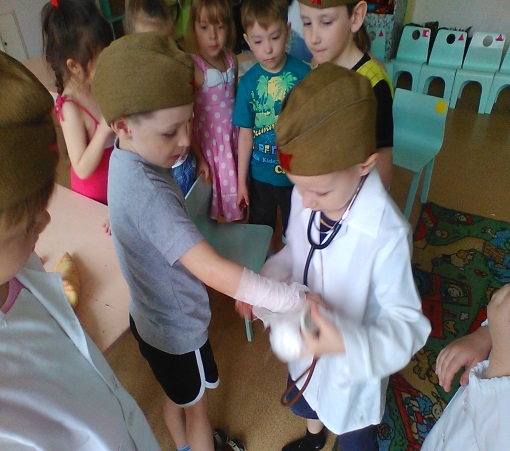 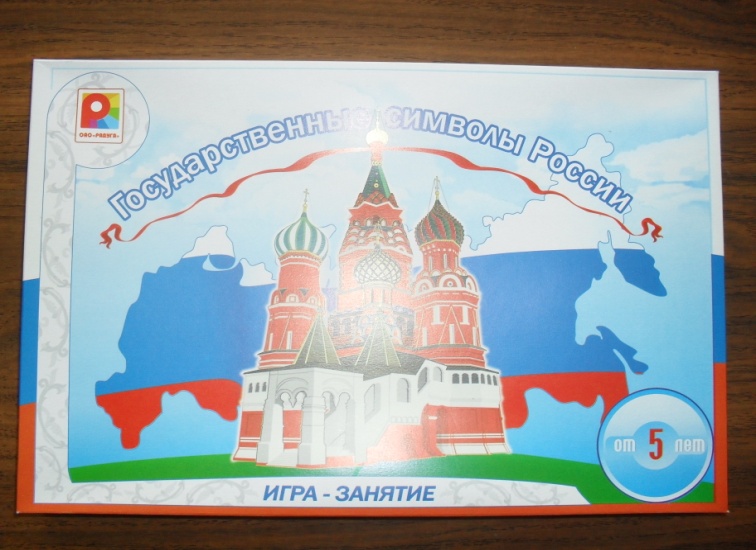 Праздничные   мероприятия
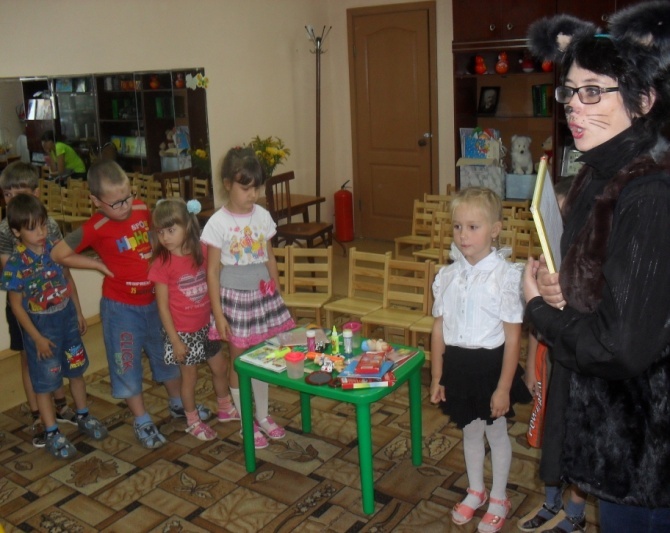 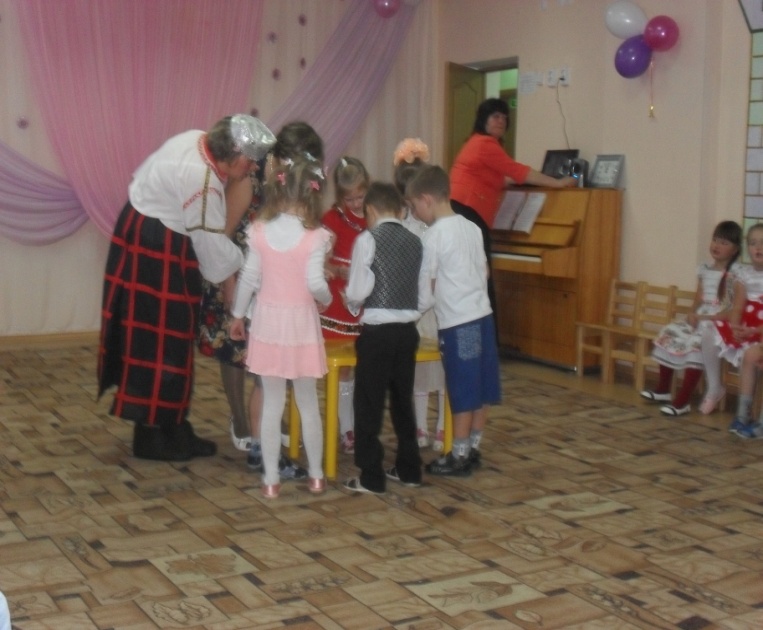 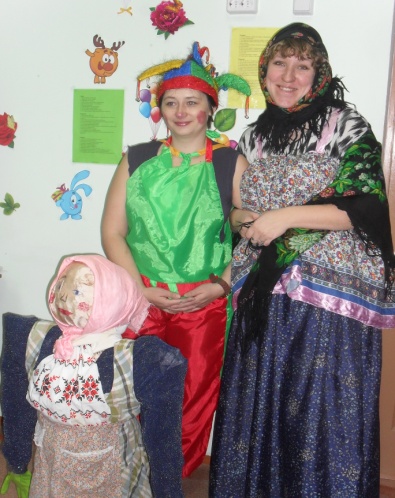 Масленица
Здравствуй, детский сад
День матери
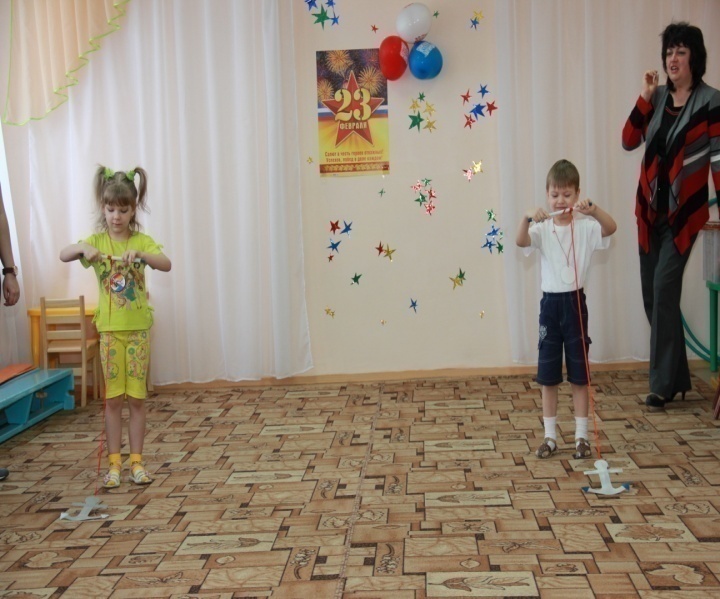 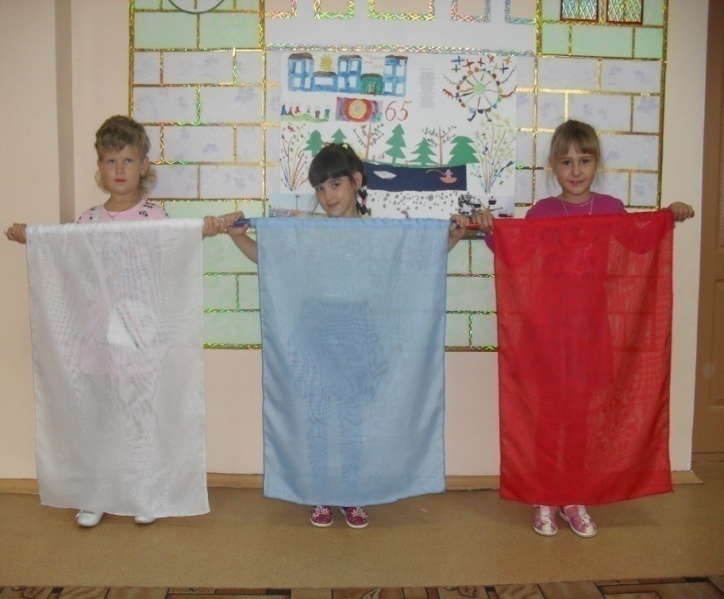 День защитника
Мой город
День Космонавтики
Участие родителей в праздничных мероприятиях
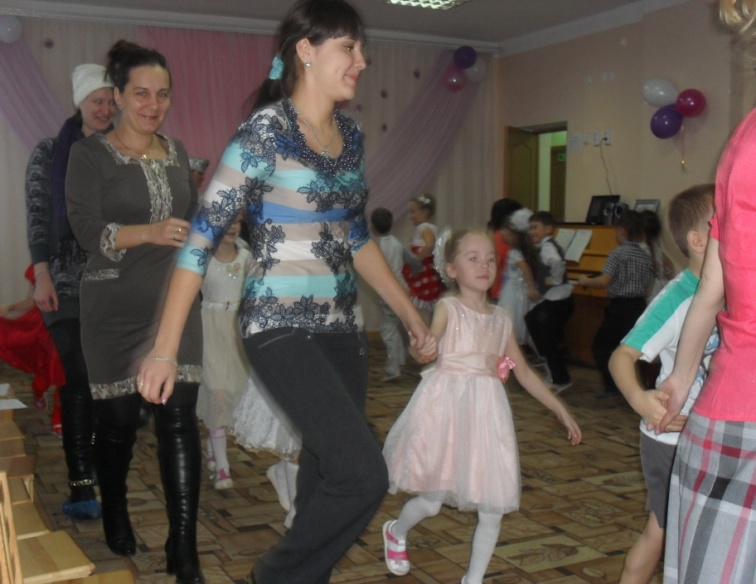 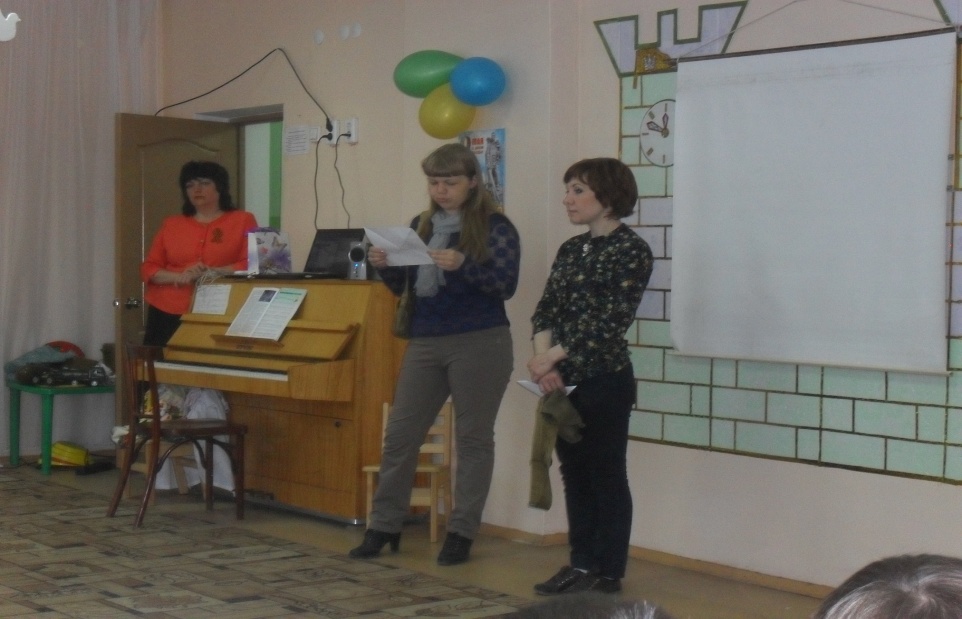 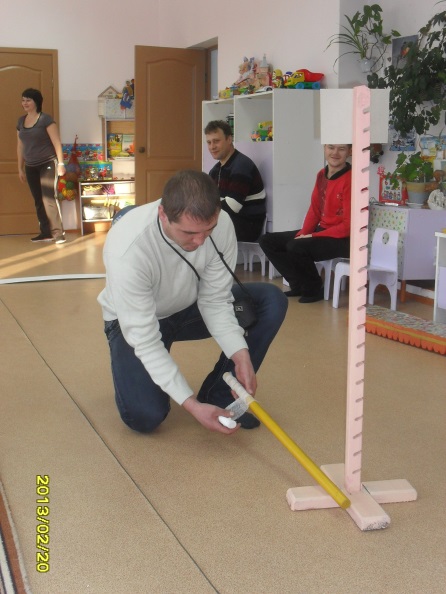 День матери
День победы
День защитника
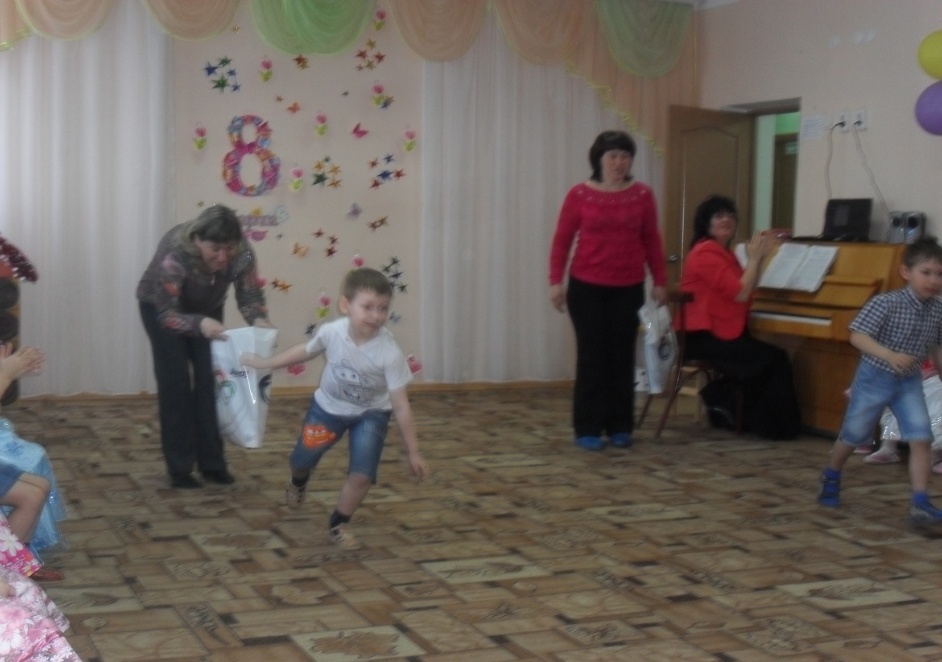 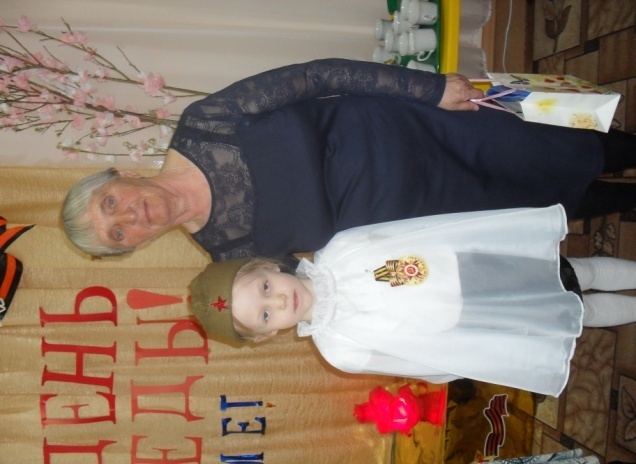 Встреча с детьми войны
8 марта
Книга     памяти
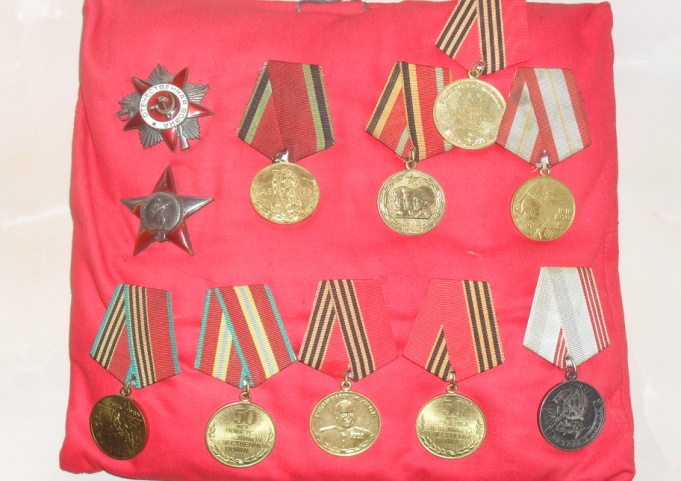 Видео семьи Ишегеновых
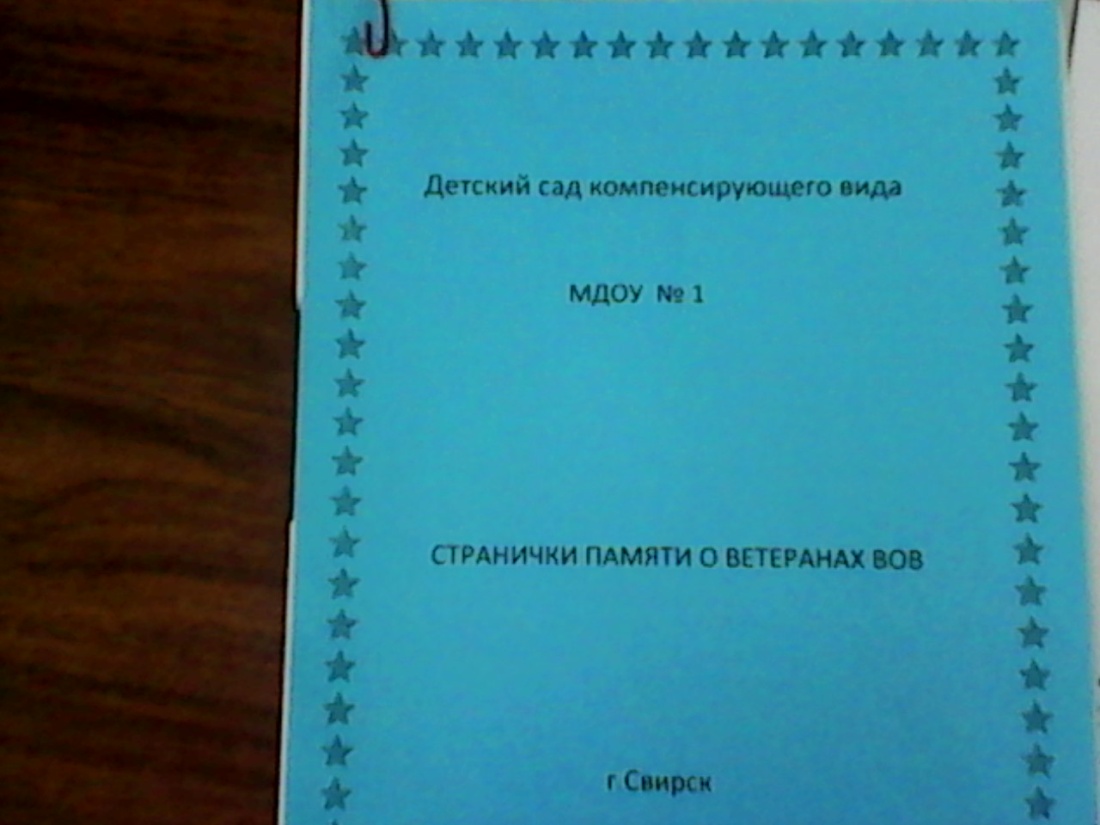 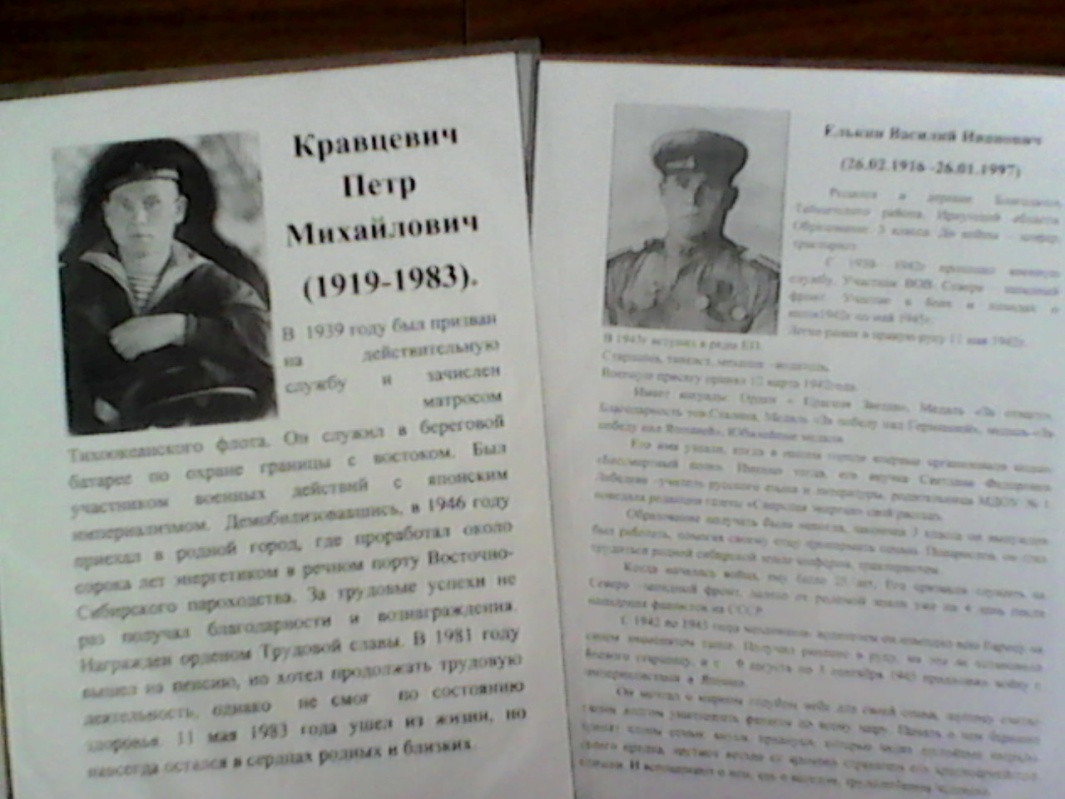 Участие в конкурсах
Участие в 
Региональном конкурсе 
Единая Россия 
«Сибиряки – защитники  отечества» 
 старшие, подготовительные группы
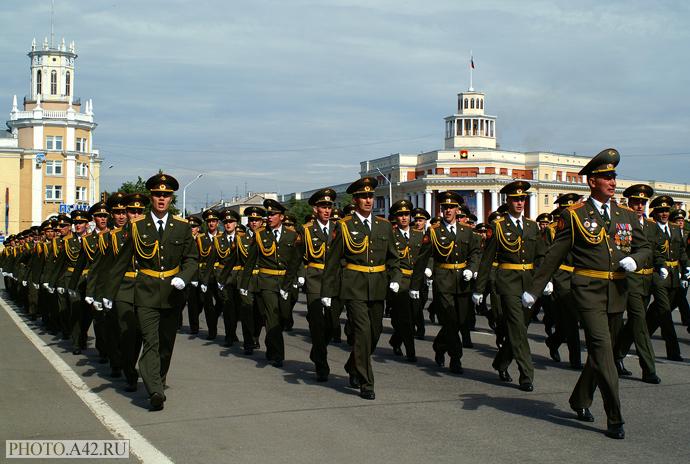 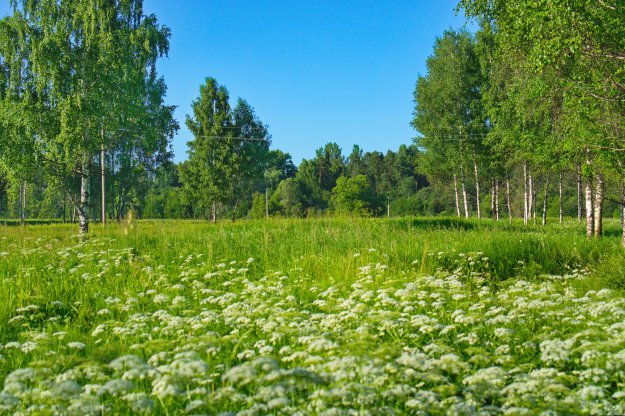 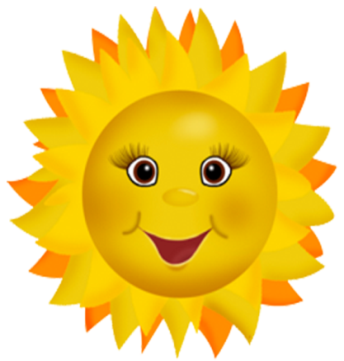 Нет края на свете красивей,
Нет Родины в мире светлей!
Россия, Россия, Россия, –
Что может быть сердцу милей?
И если бы нас вдруг спросили:
"А чем дорога вам страна?"
– Да тем, что для всех нас Россия,
Как мама родная, – одна!
                                      (В. Гудимов)
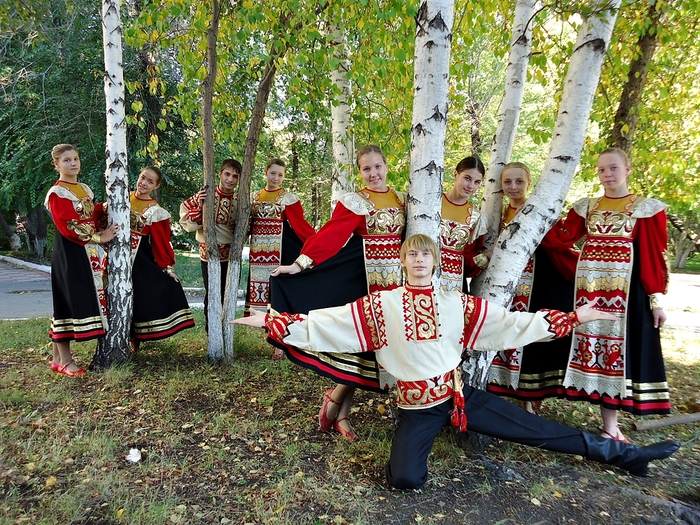 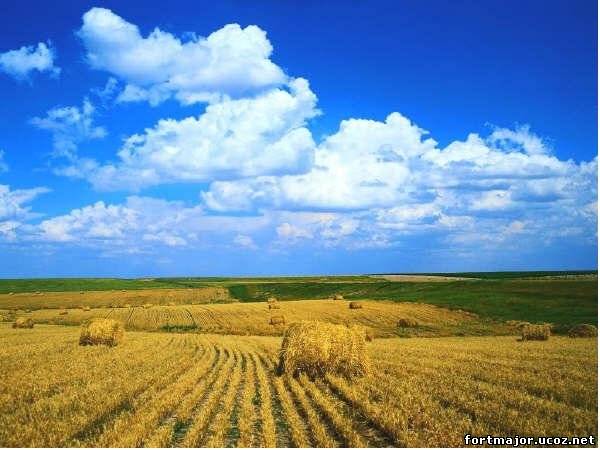 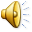